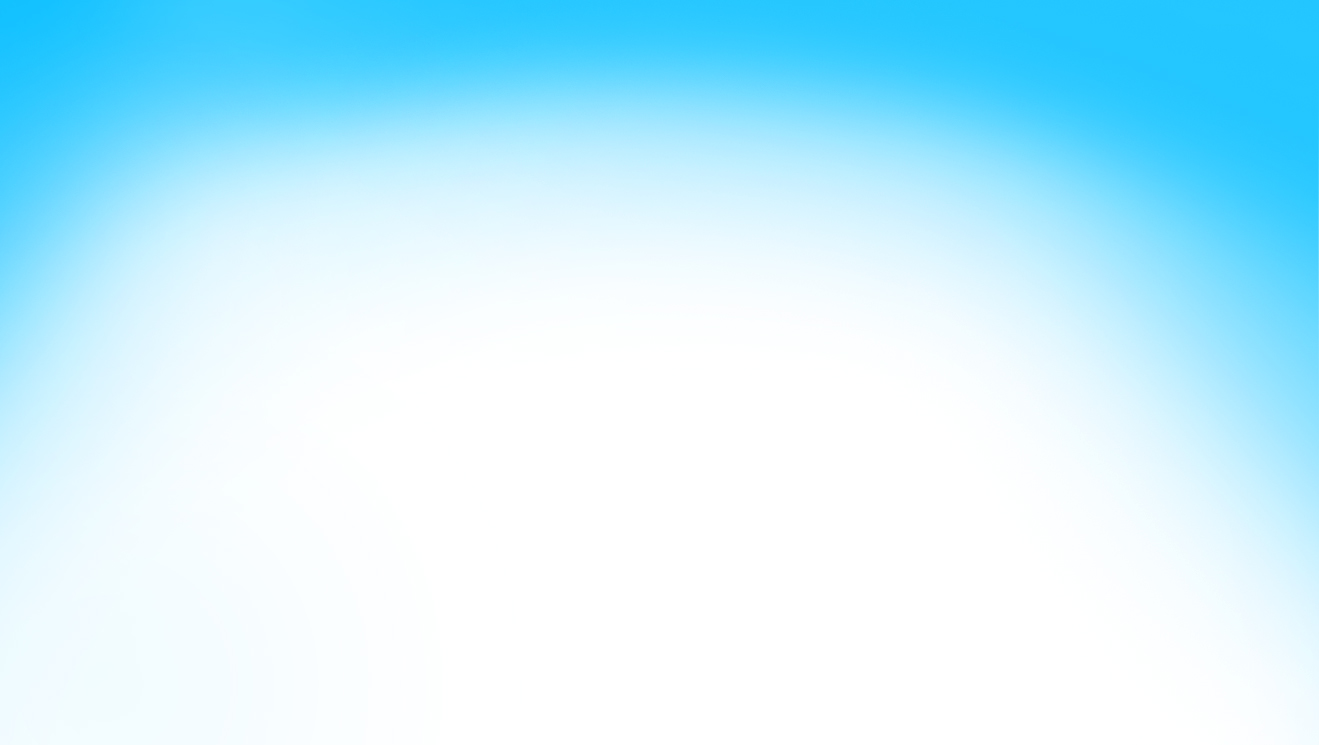 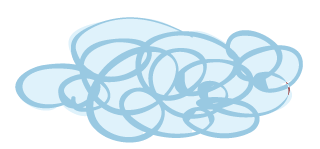 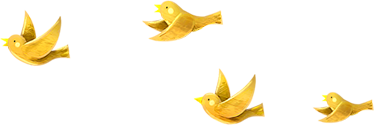 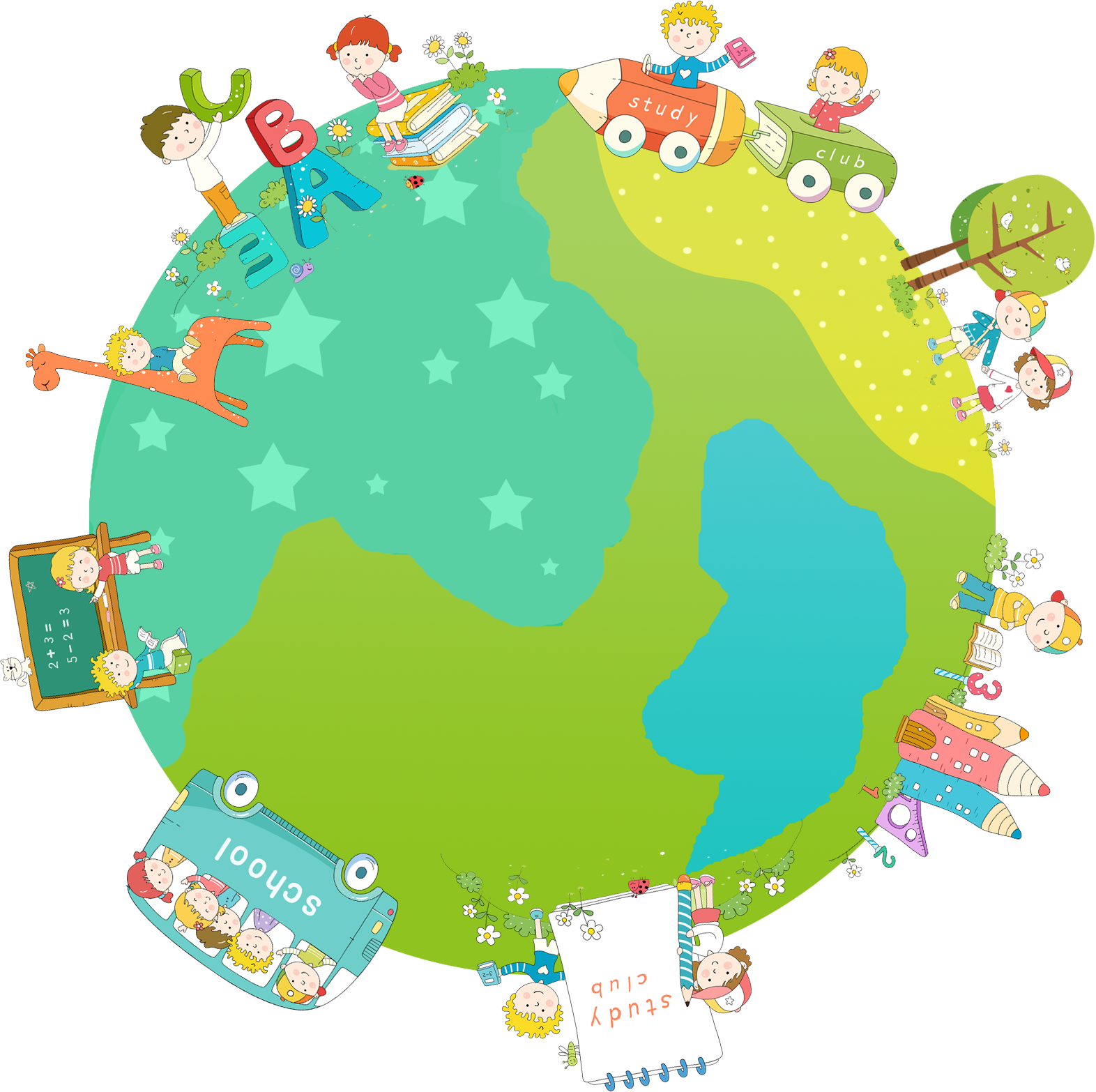 Khởi động
ĐI TỚI BÀI HỌC
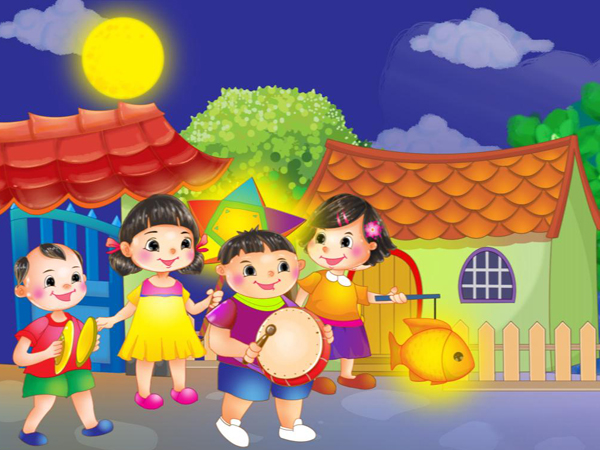 Khởi động
Ô CỬA 
BÍ MẬT
1
TRUNG THU
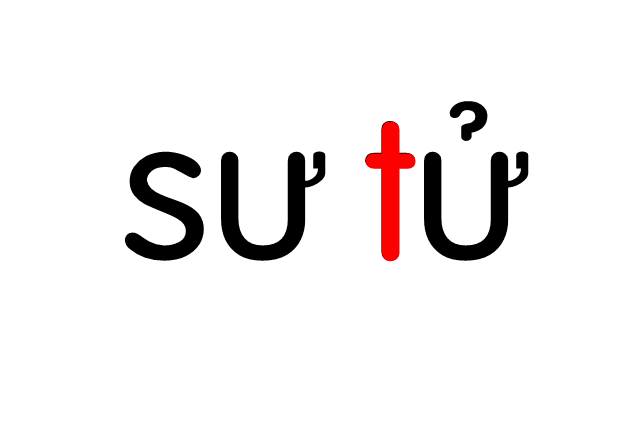 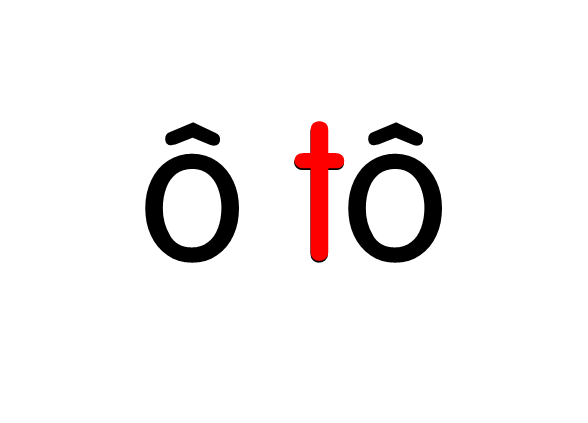 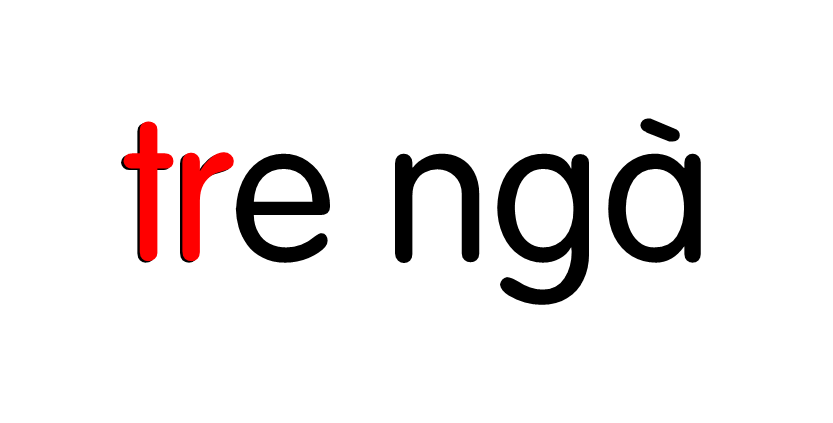 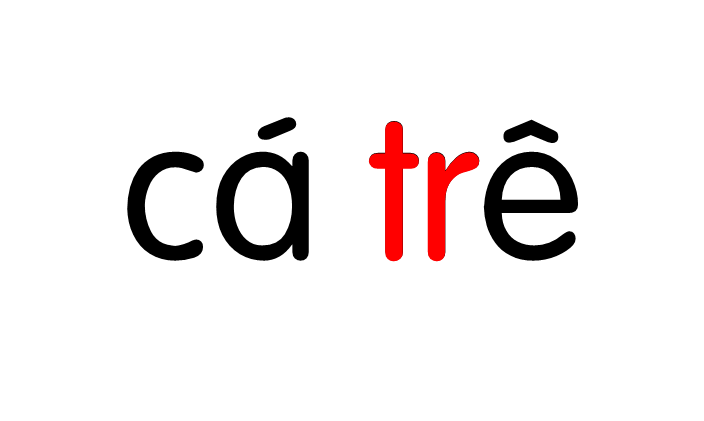 Hà tả hồ cá. Hồ to, có cá mè, cá trê, cá rô.
ô tô
cá trê
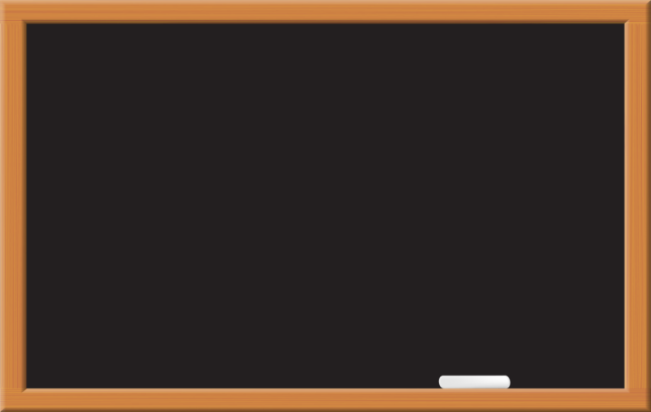 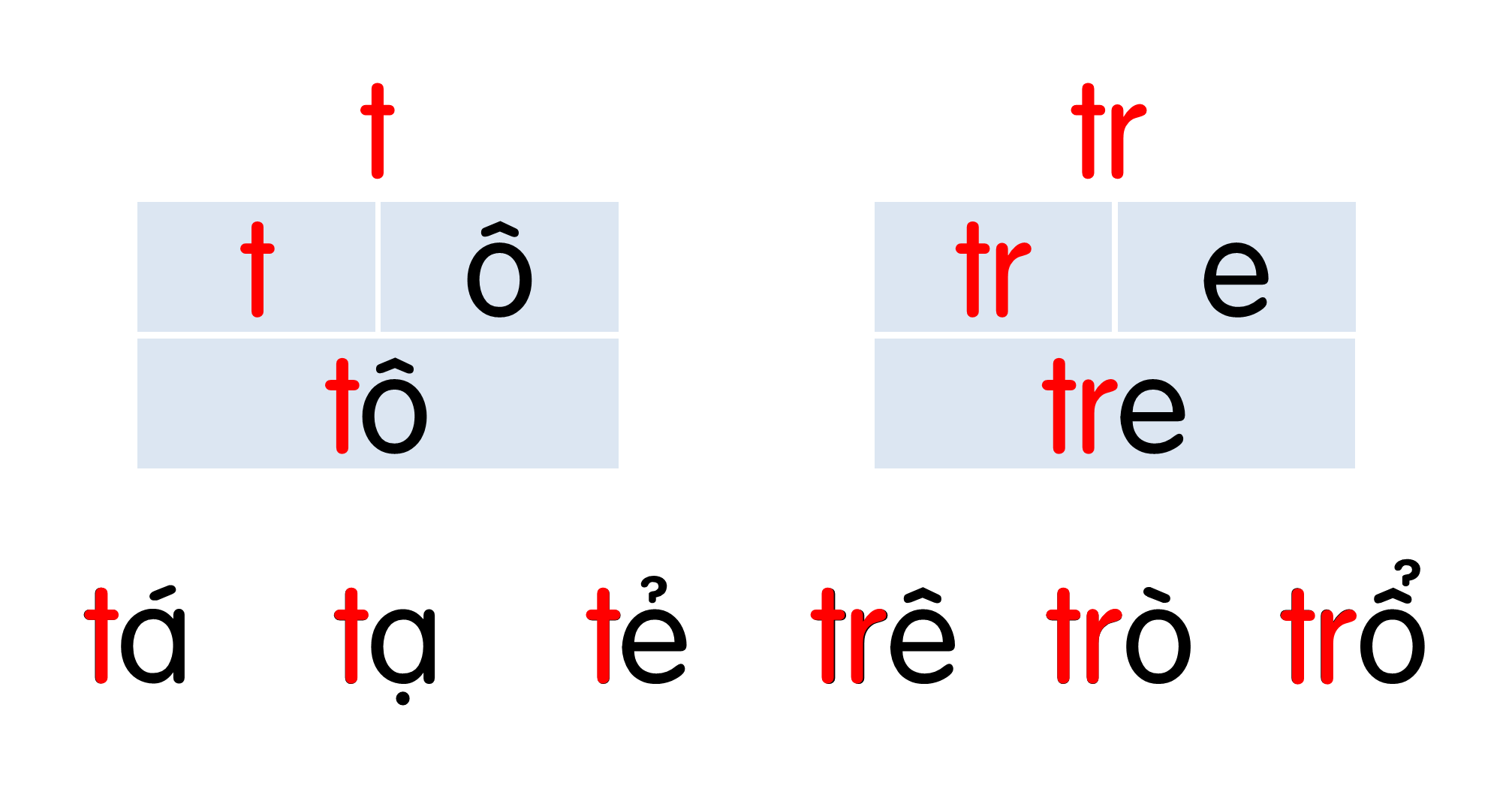 UỶ BAN NHÂN DÂN HUYỆN AN LÃO
TRƯỜNG TIỂU HỌC QUANG TRUNG
Tiếng Việt 1
Bài 23. Th th ia (Tiết 1)
Giáo viên: Nguyễn Thị Như
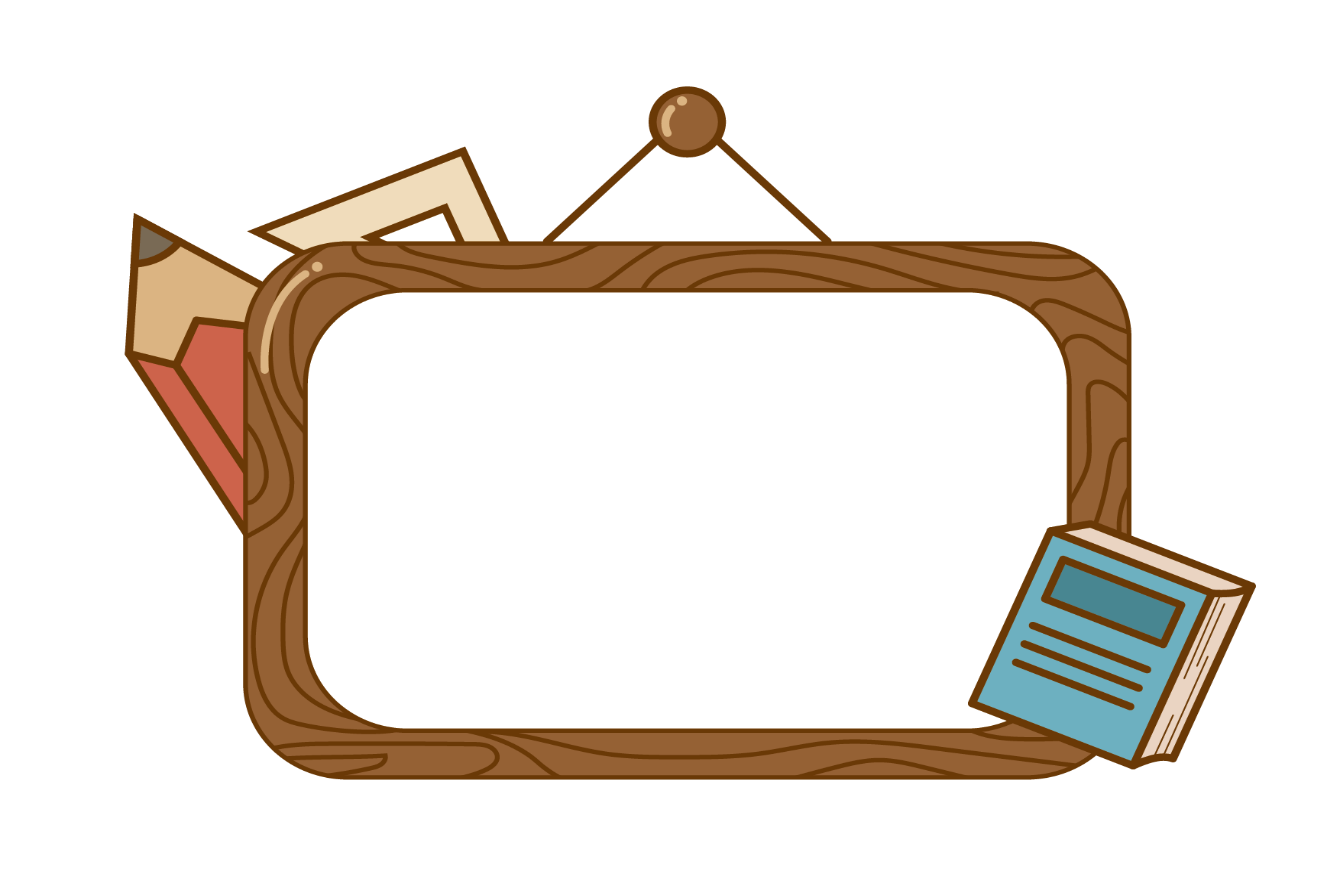 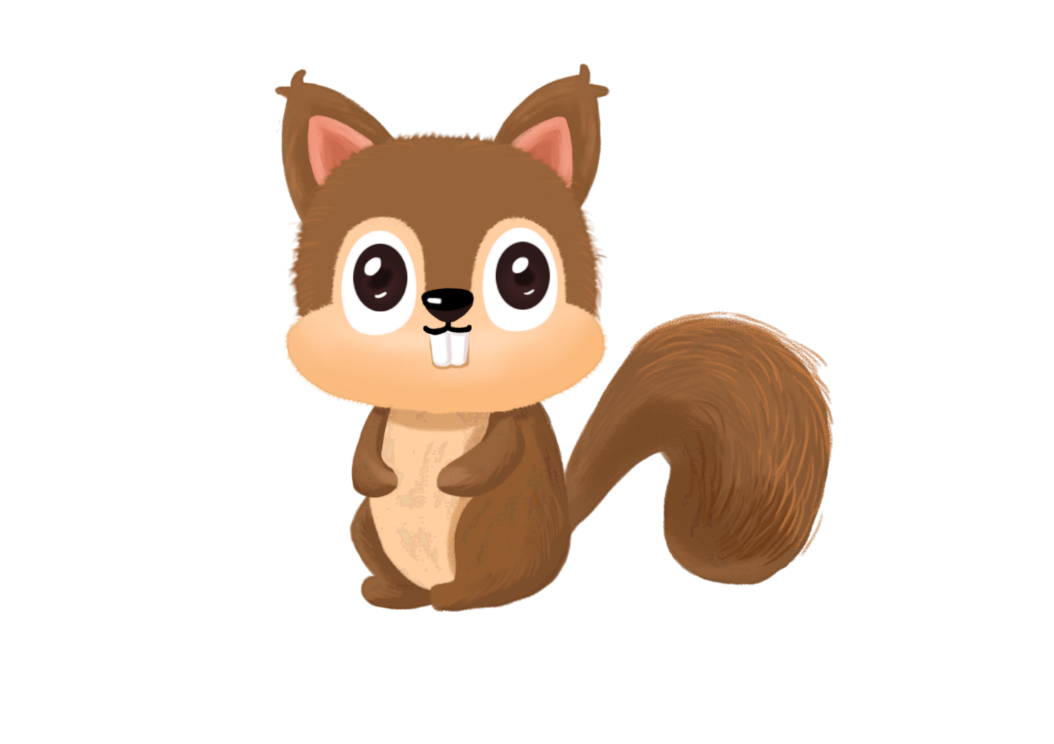 Nhận biết
Thứ tư ngày 14 tháng 10 năm 2023
Trung thu bé được chia quà
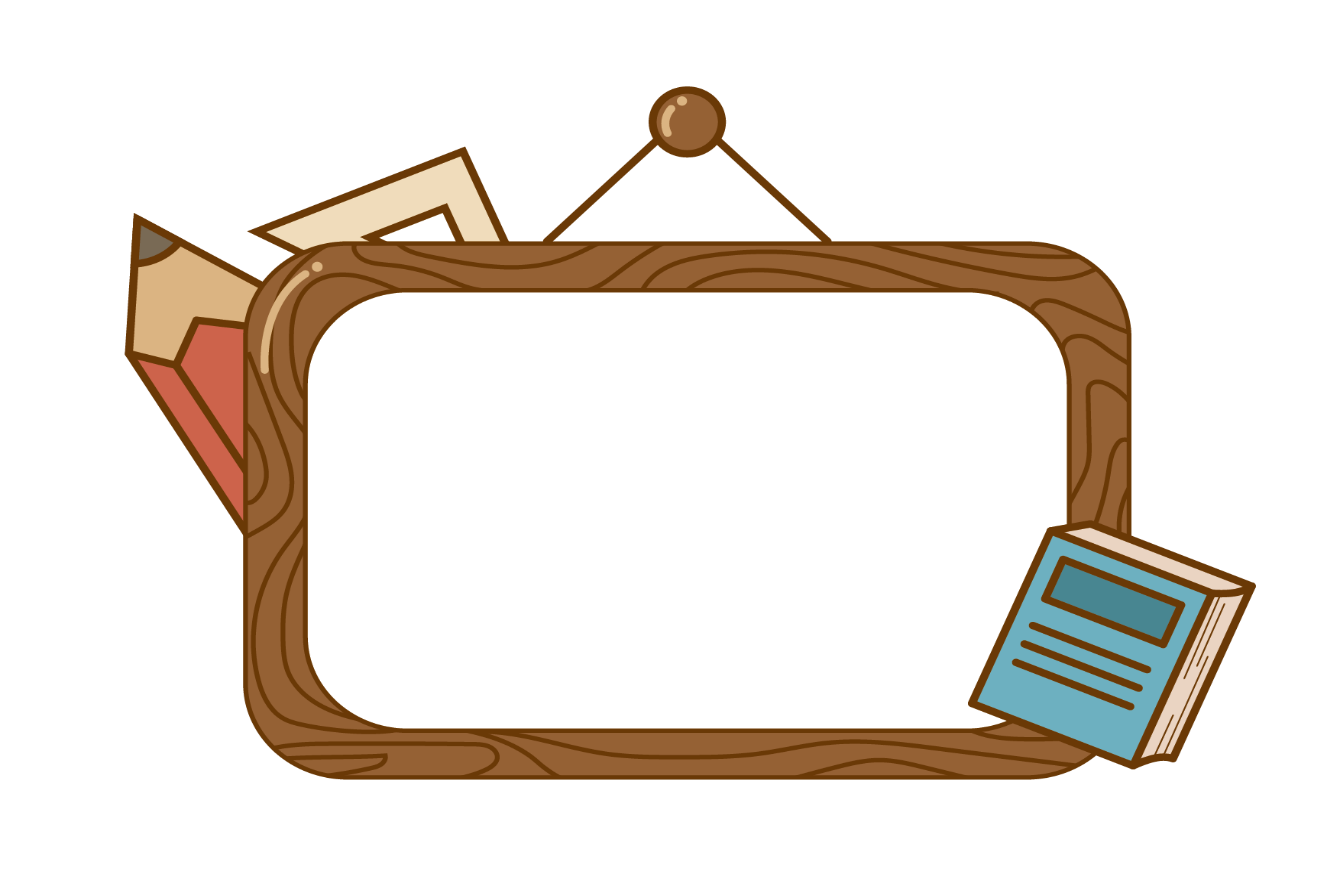 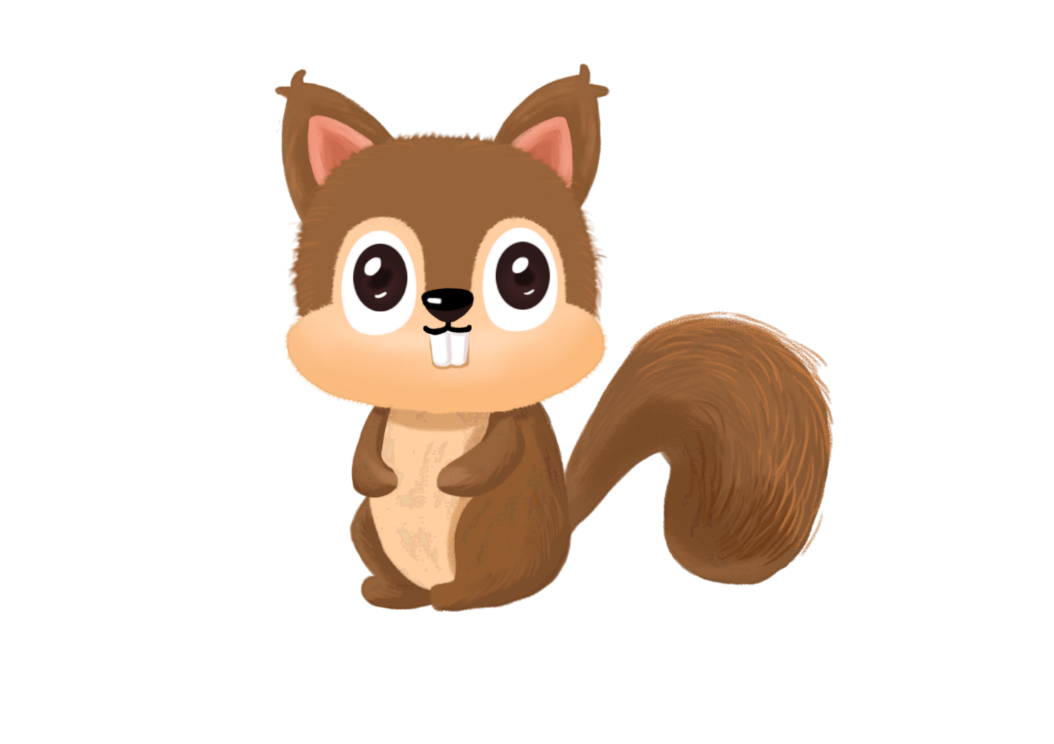 Đọc
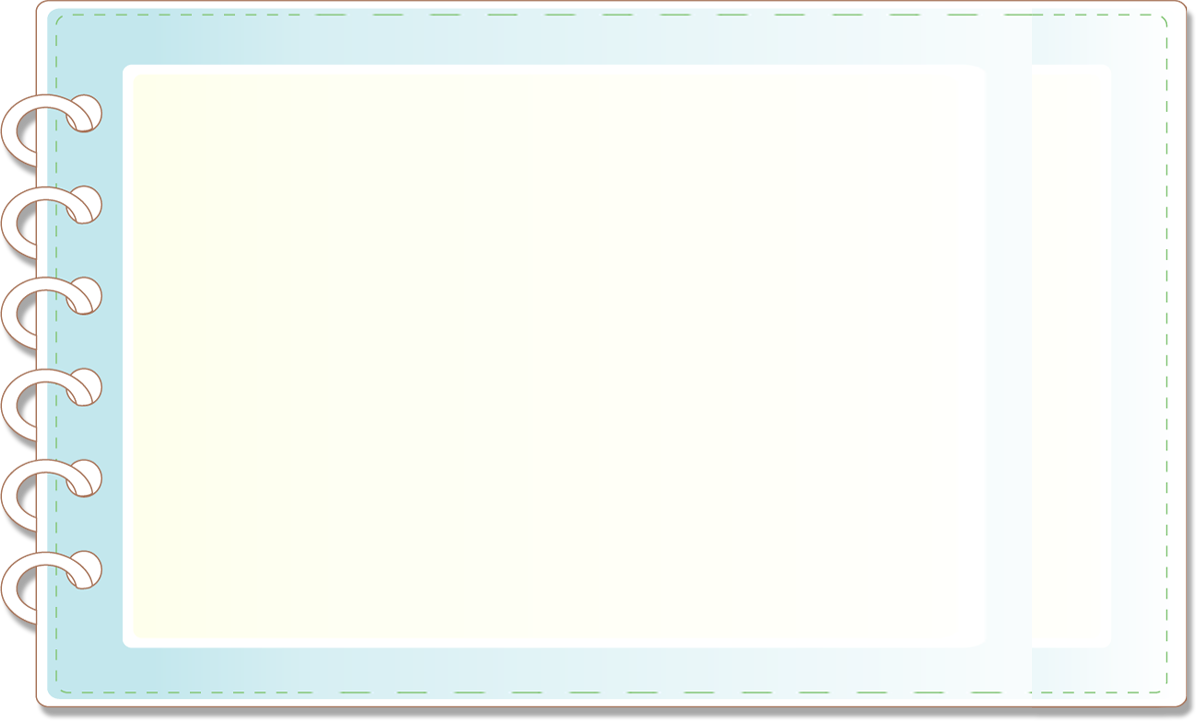 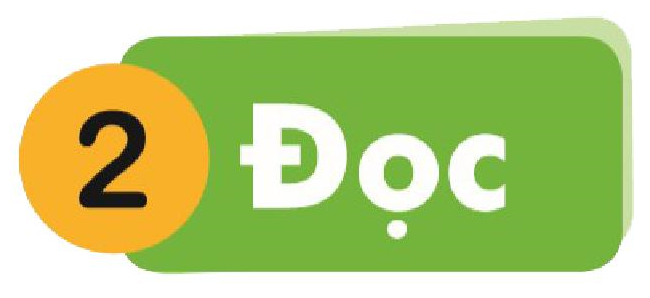 th
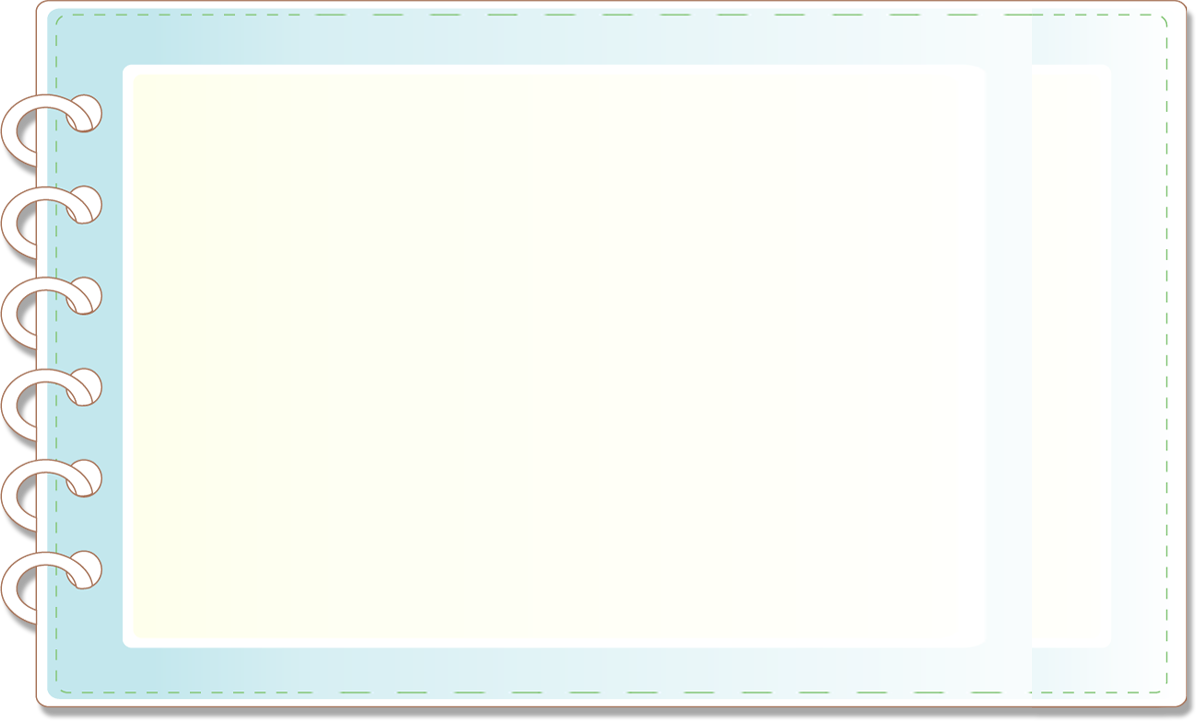 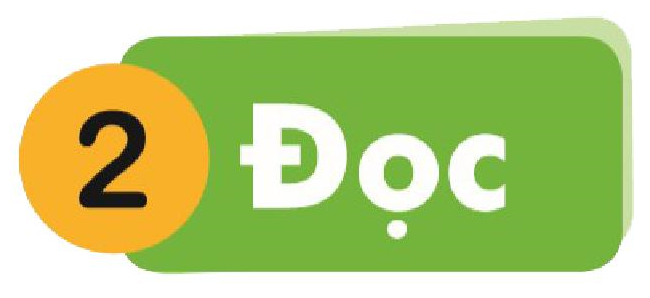 ia
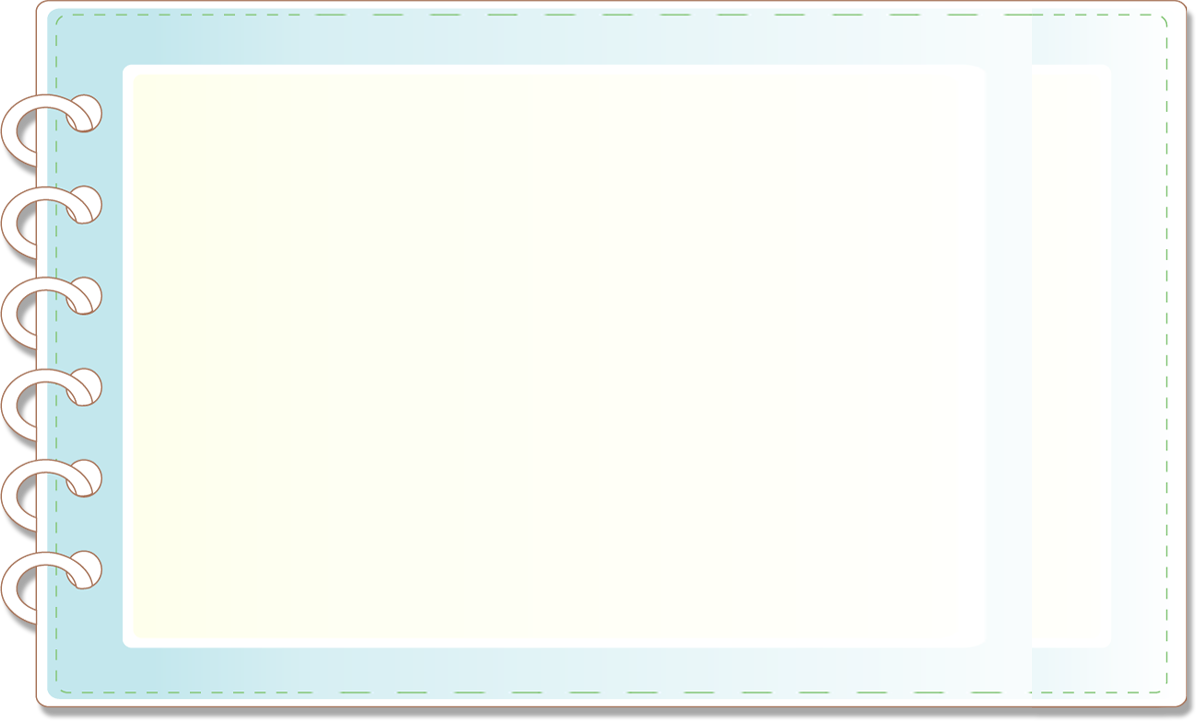 ia
th
th
u
ch
ia
thu
chia
thẻ     thọ    thơ
đĩa    mía    thìa
Thứ … ngày … tháng … năm ..
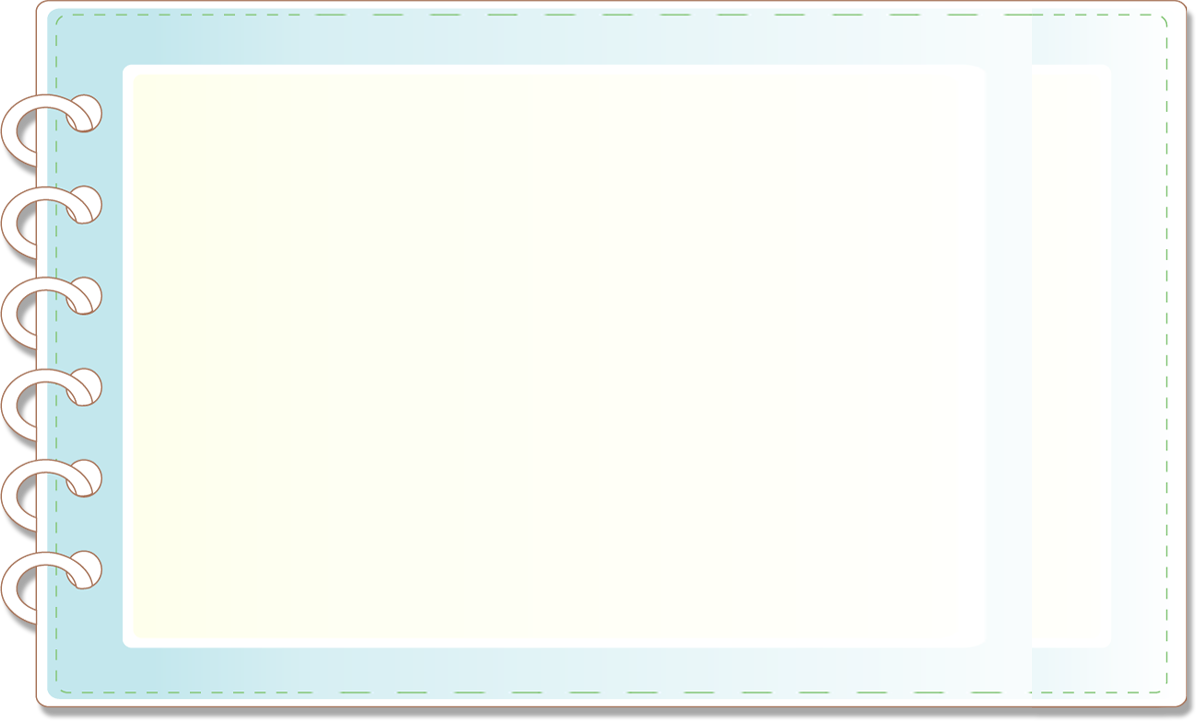 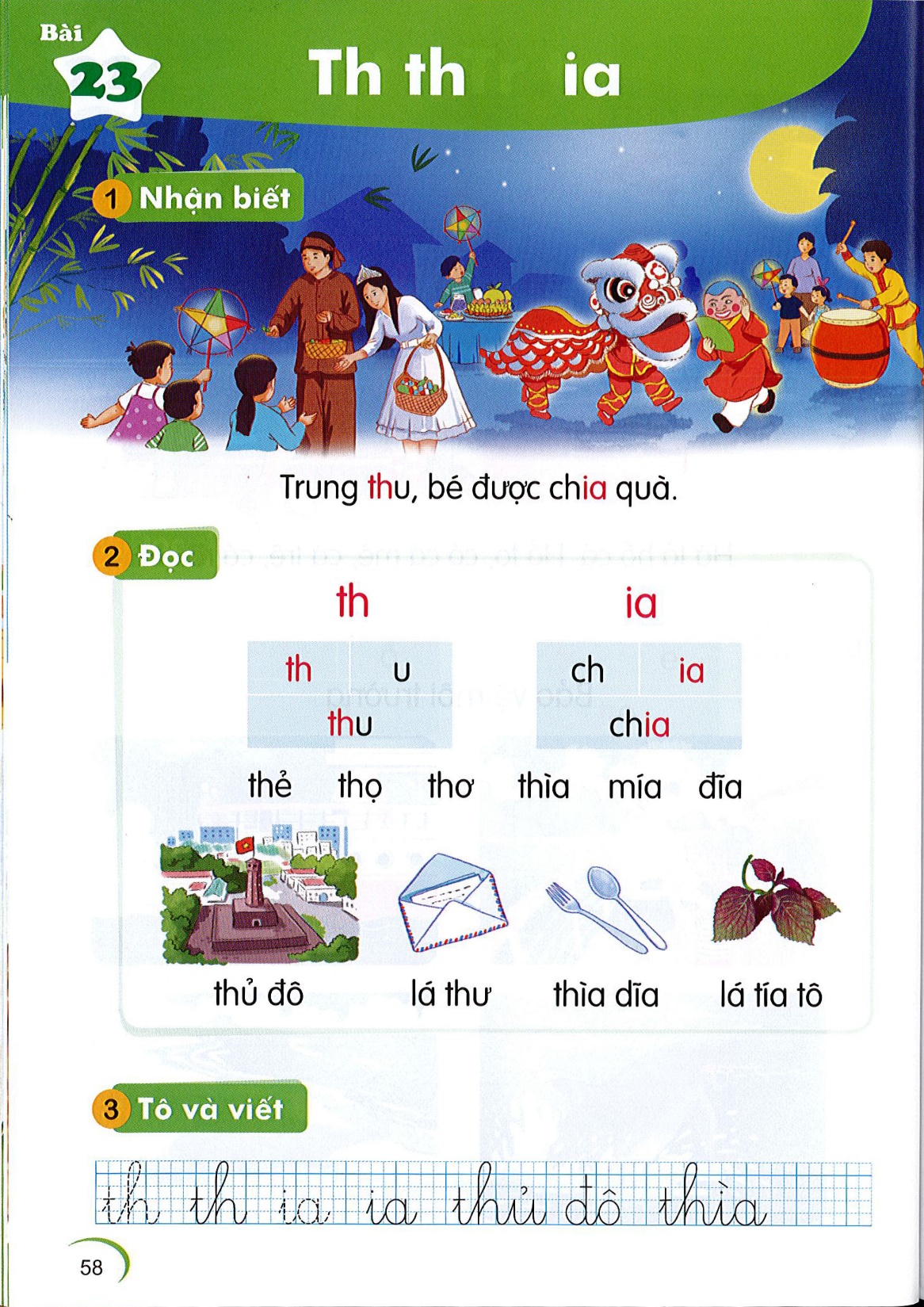 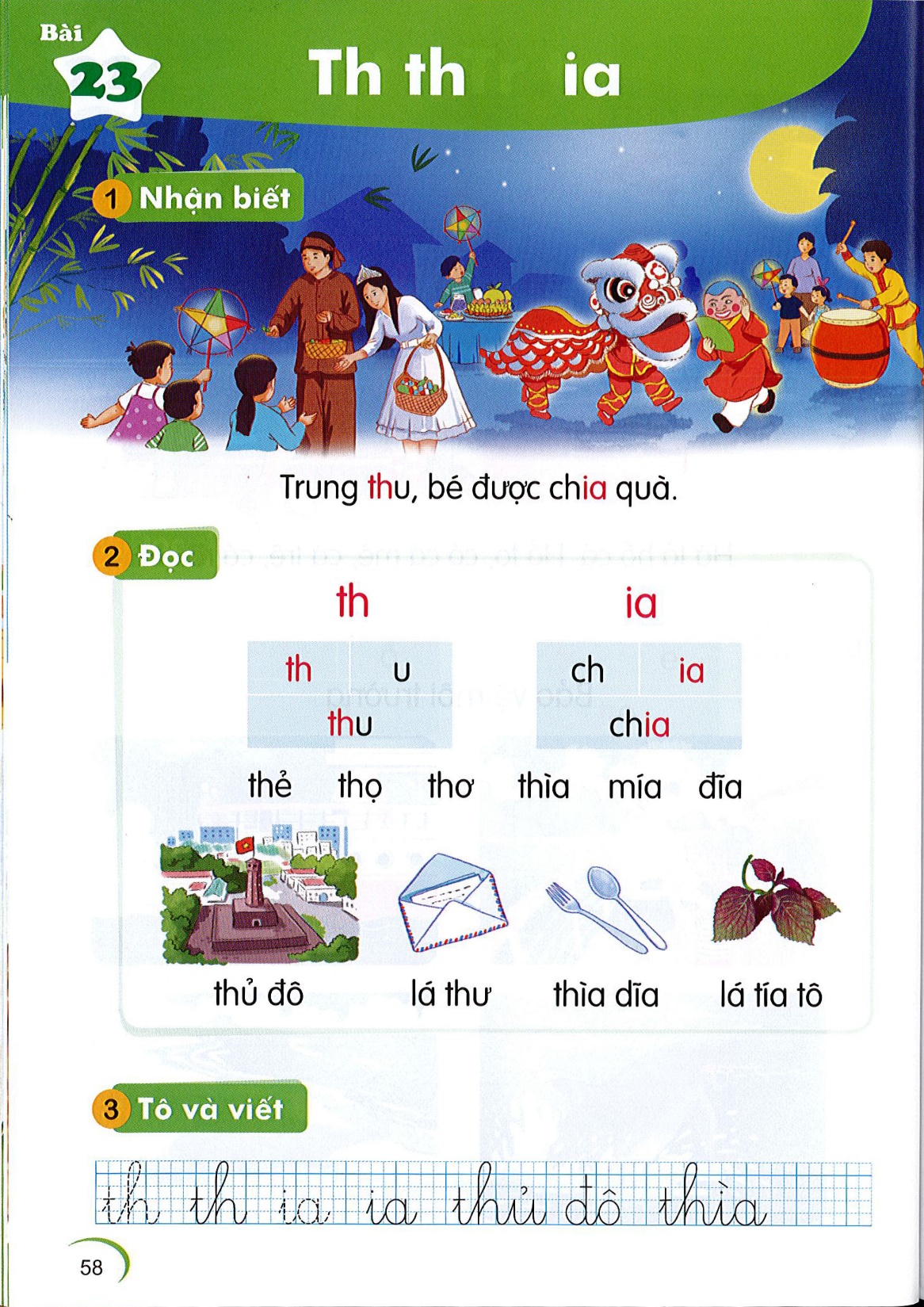 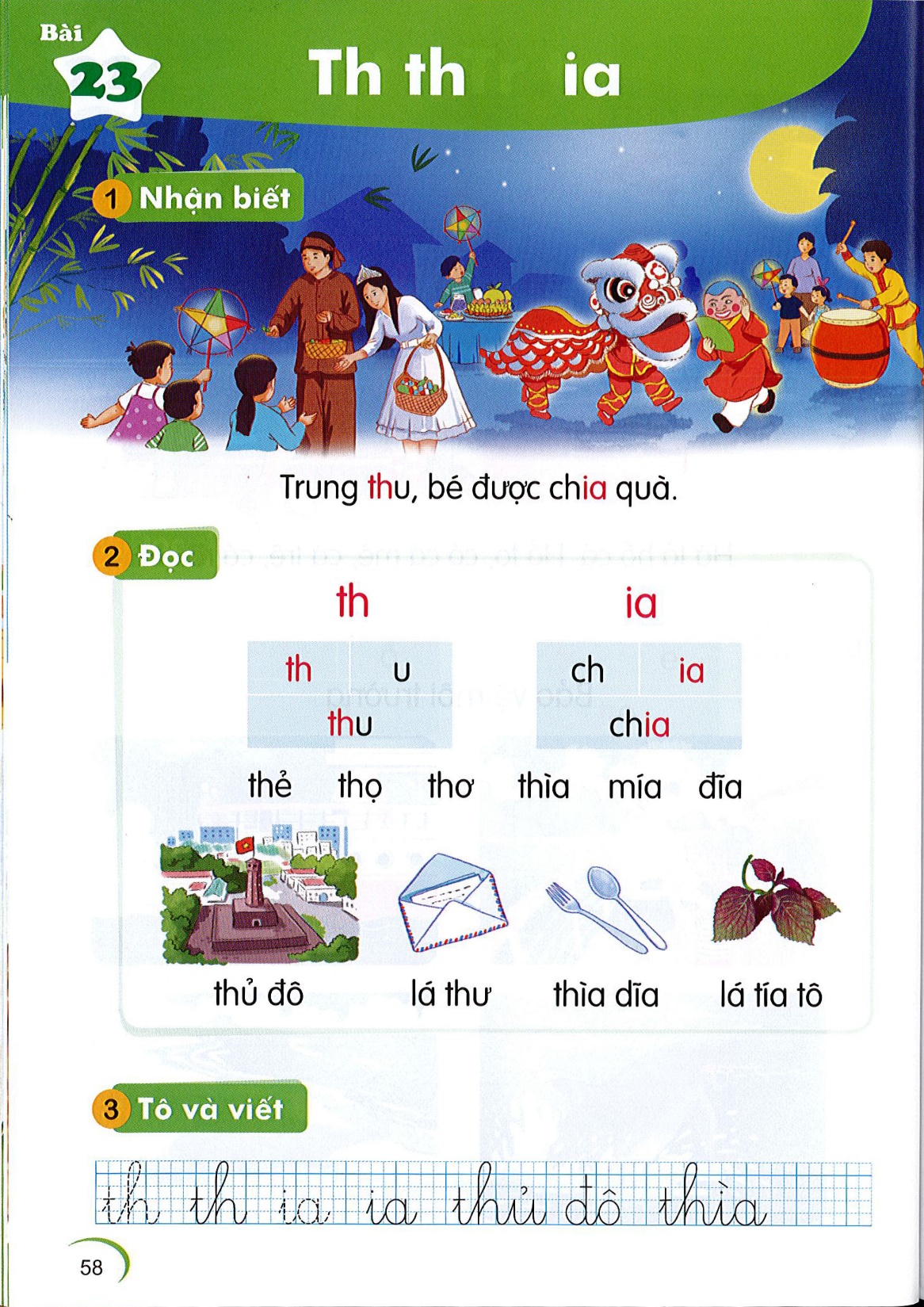 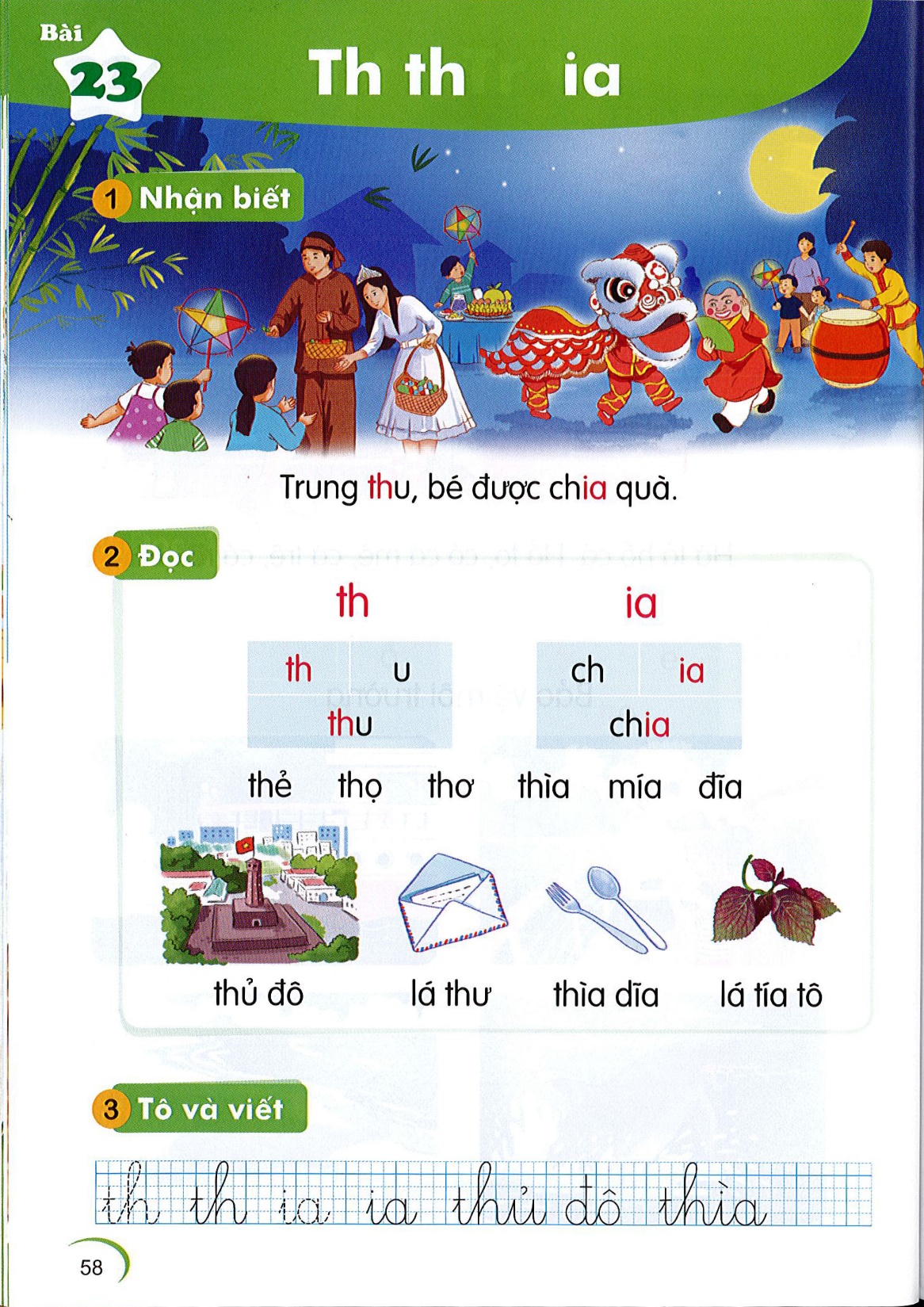 thủ đô
lá thư
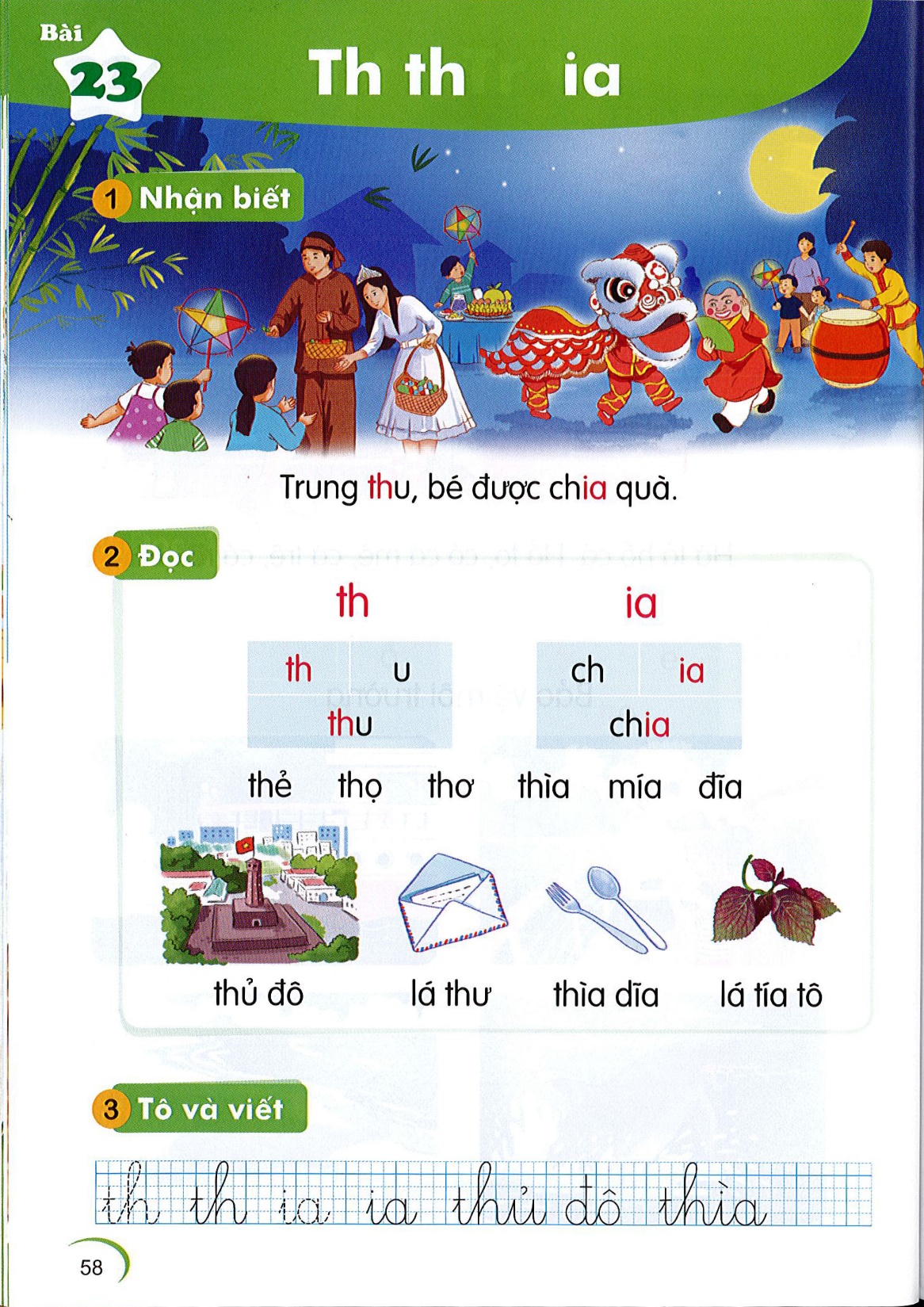 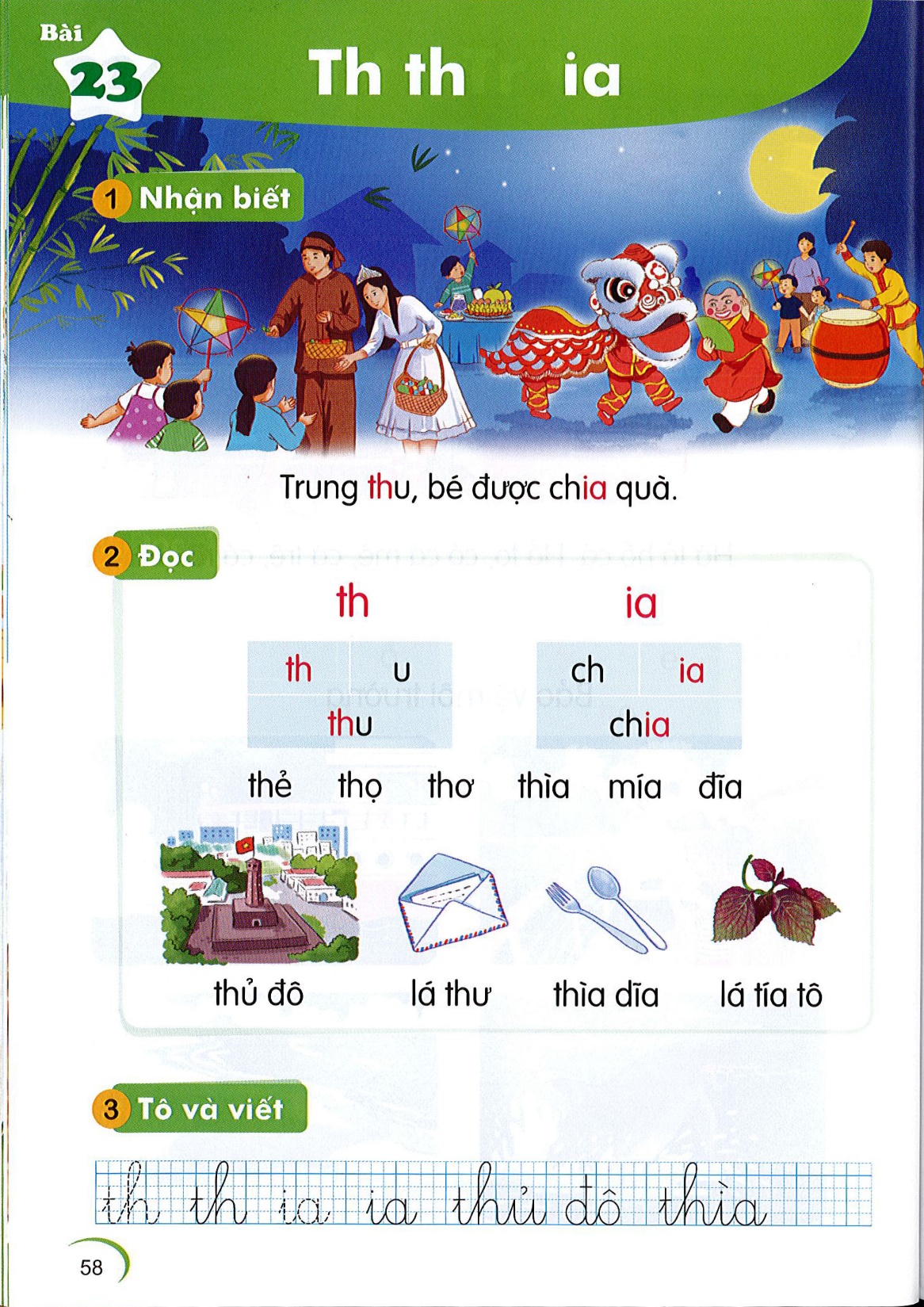 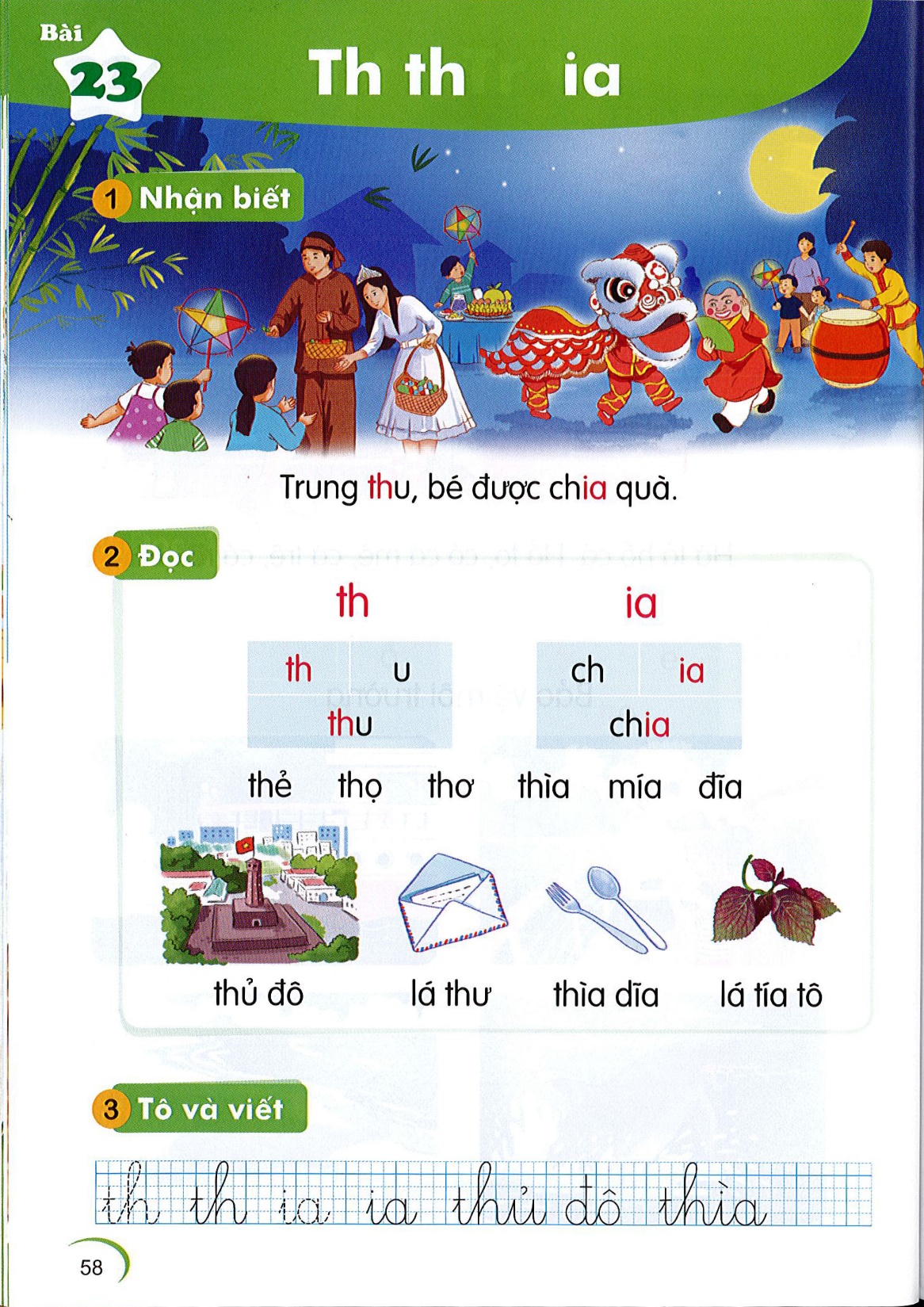 lá tía tô
thìa dĩa
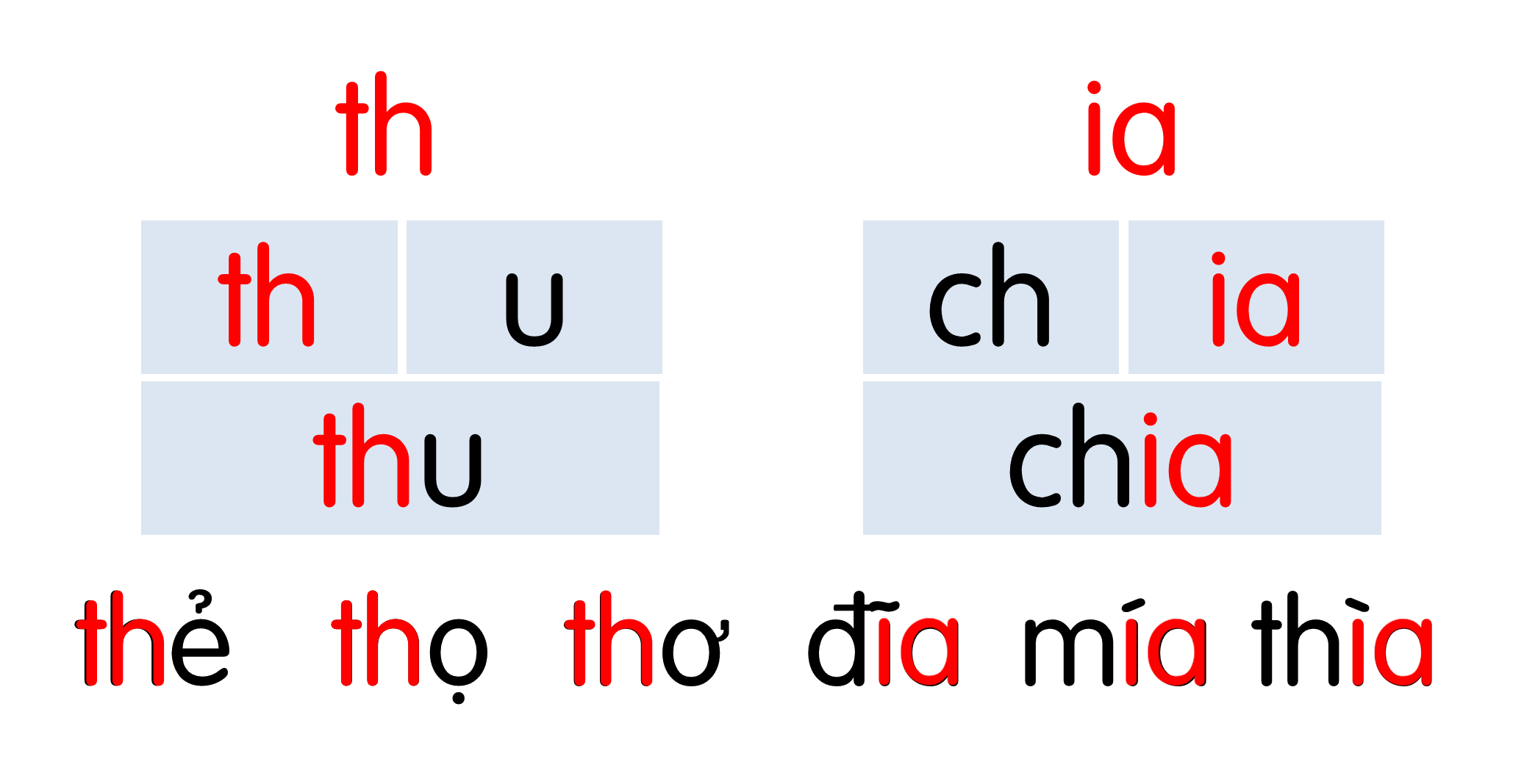 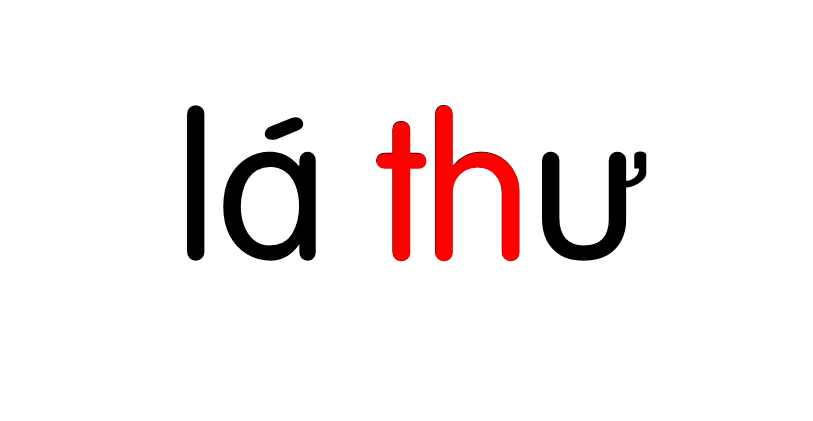 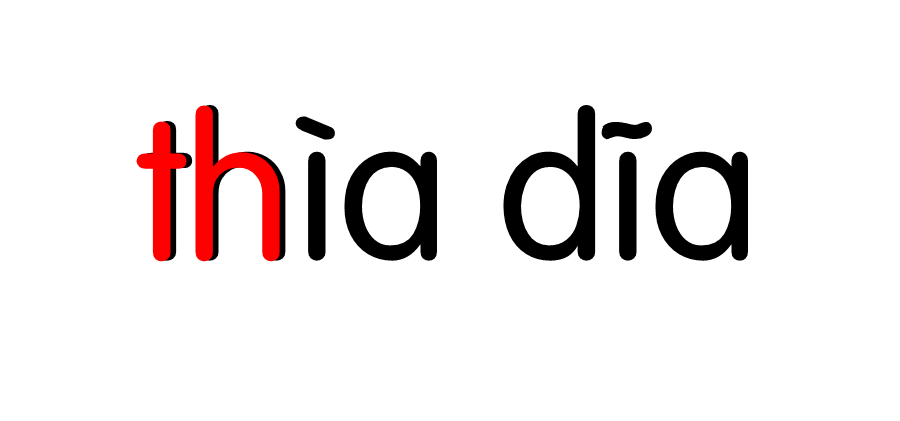 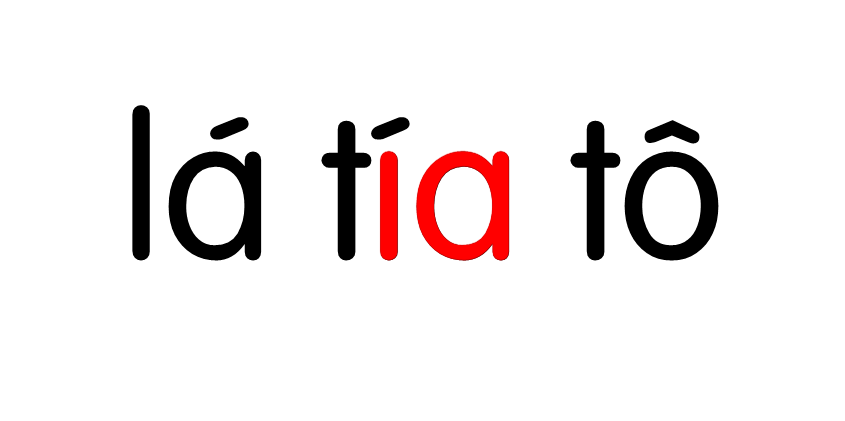 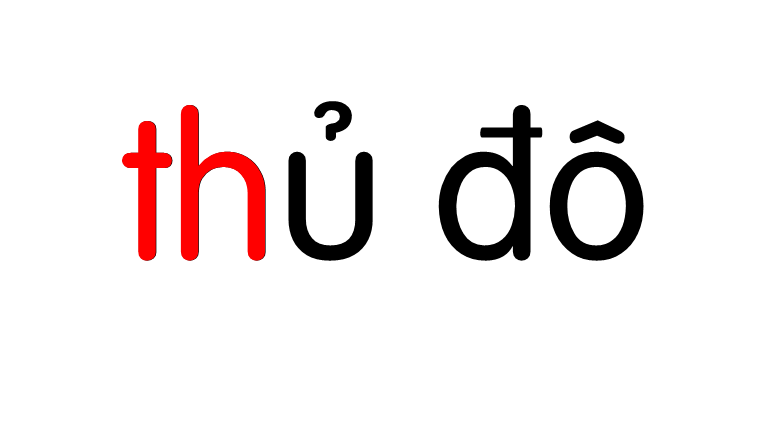 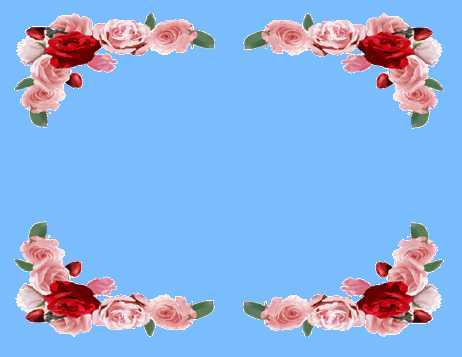 Giải lao
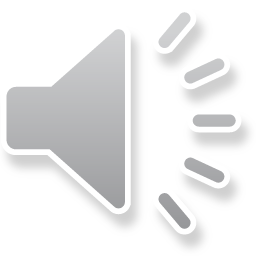 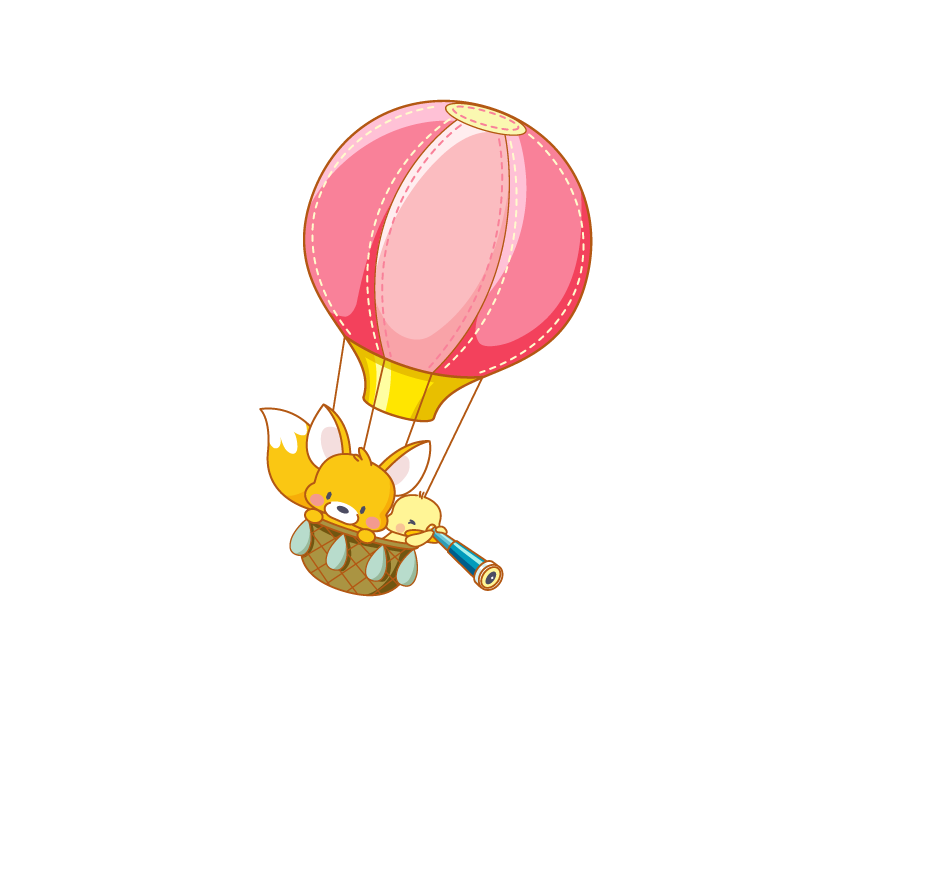 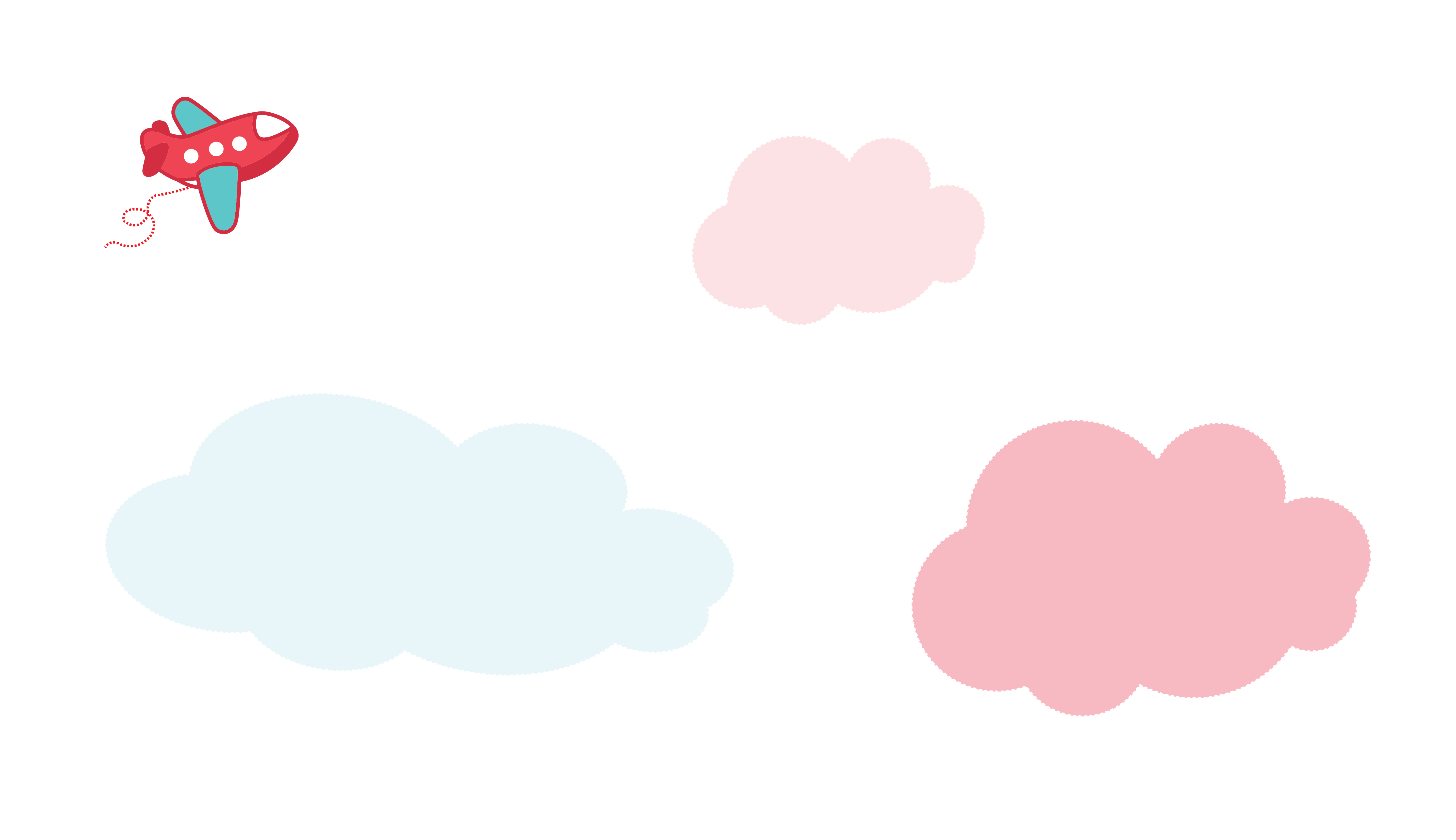 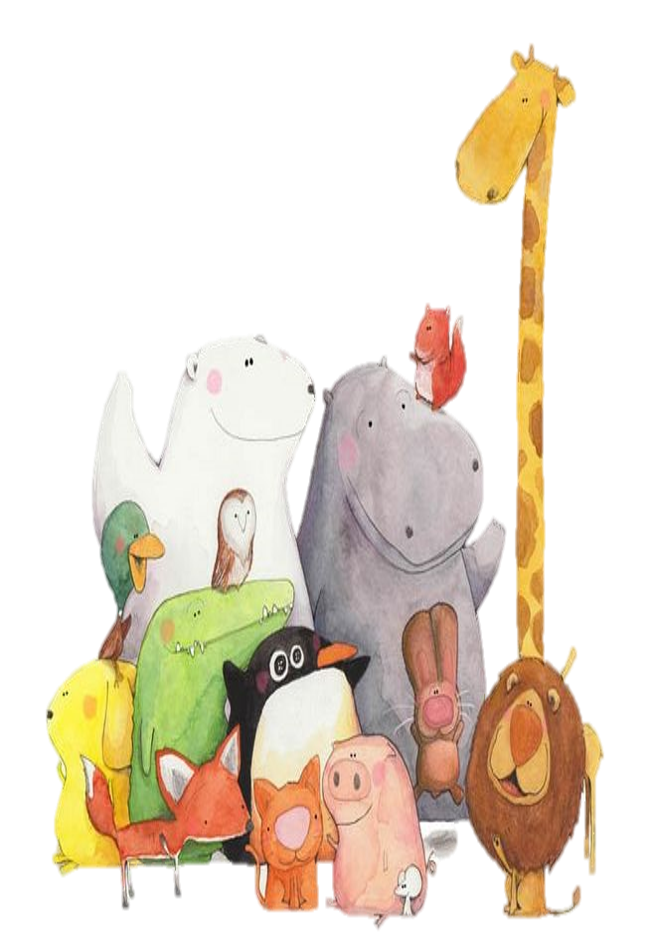 Viết bảng
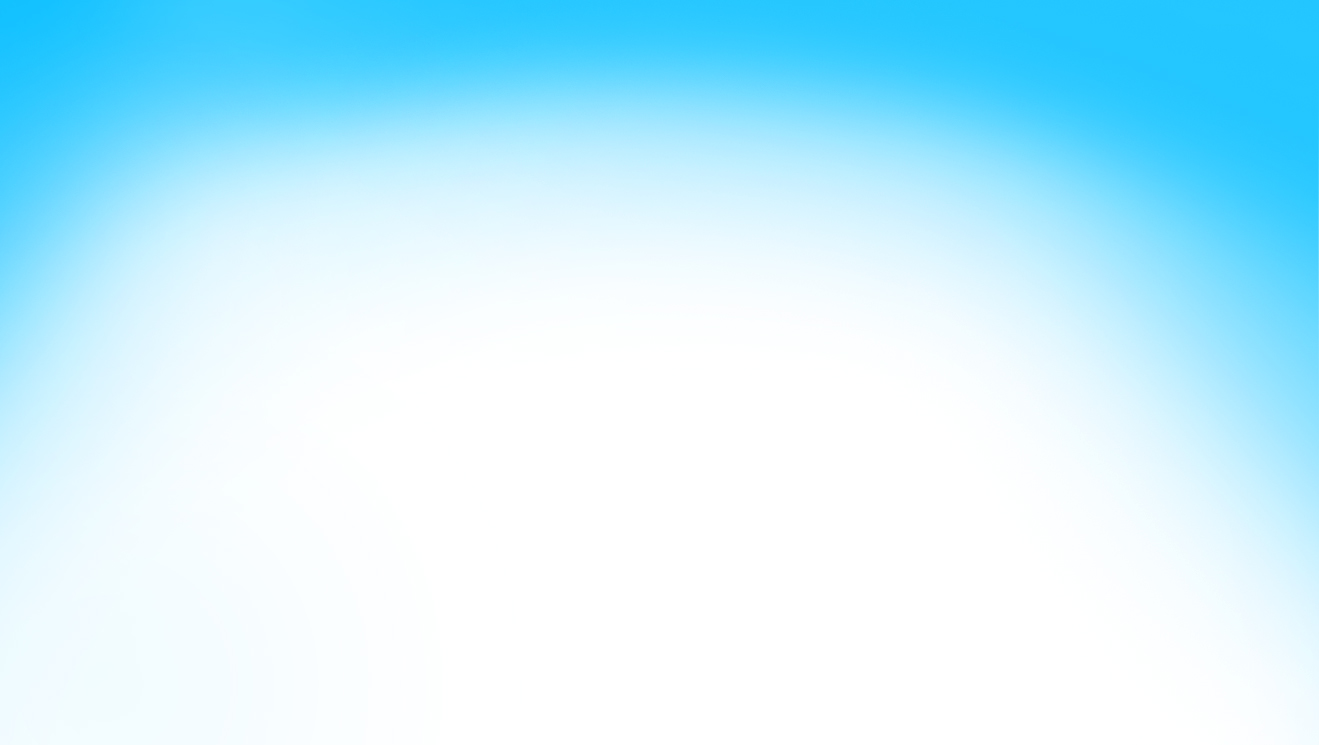 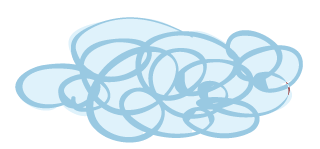 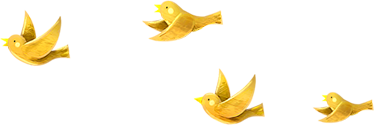 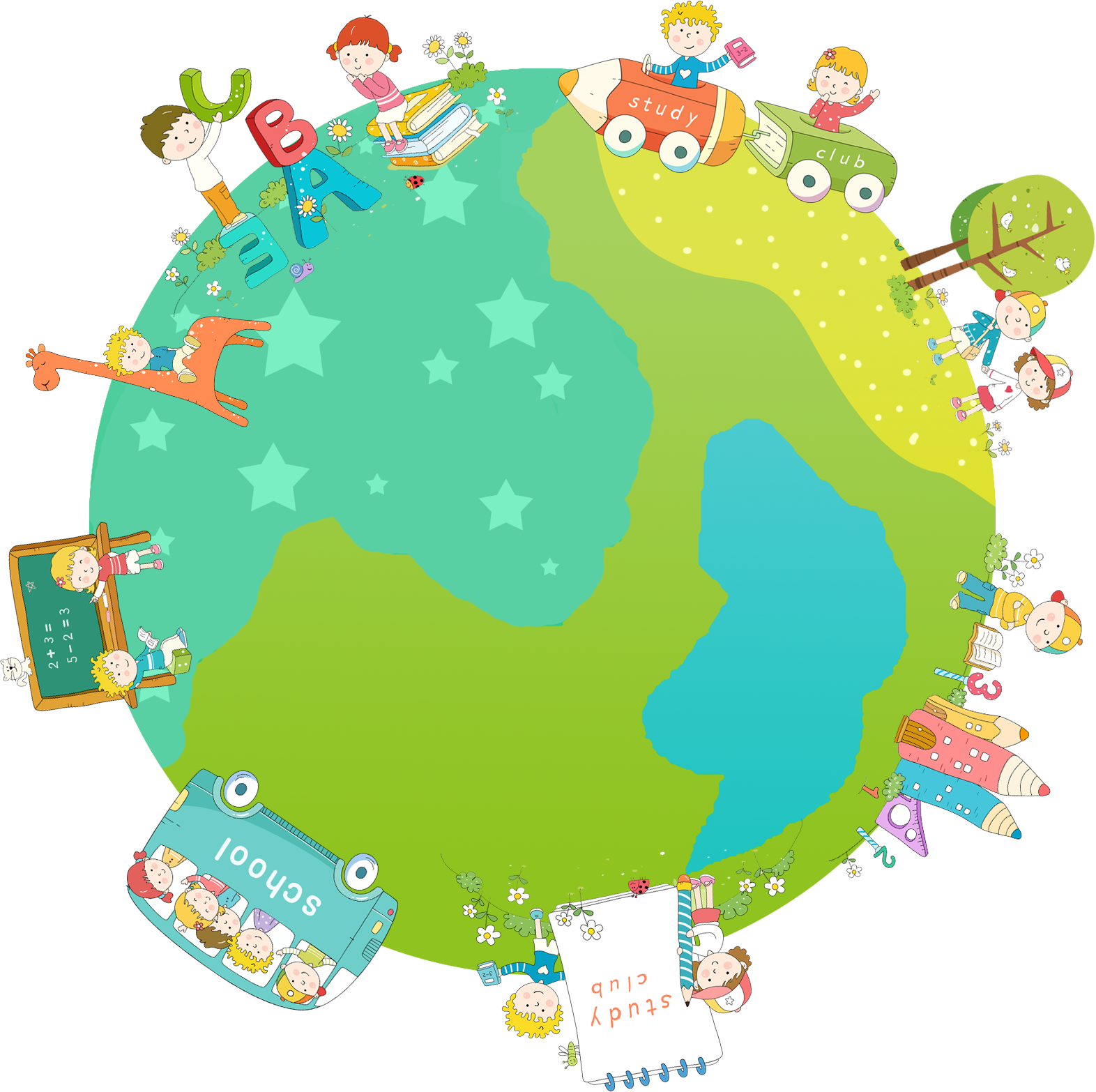 Củng cố
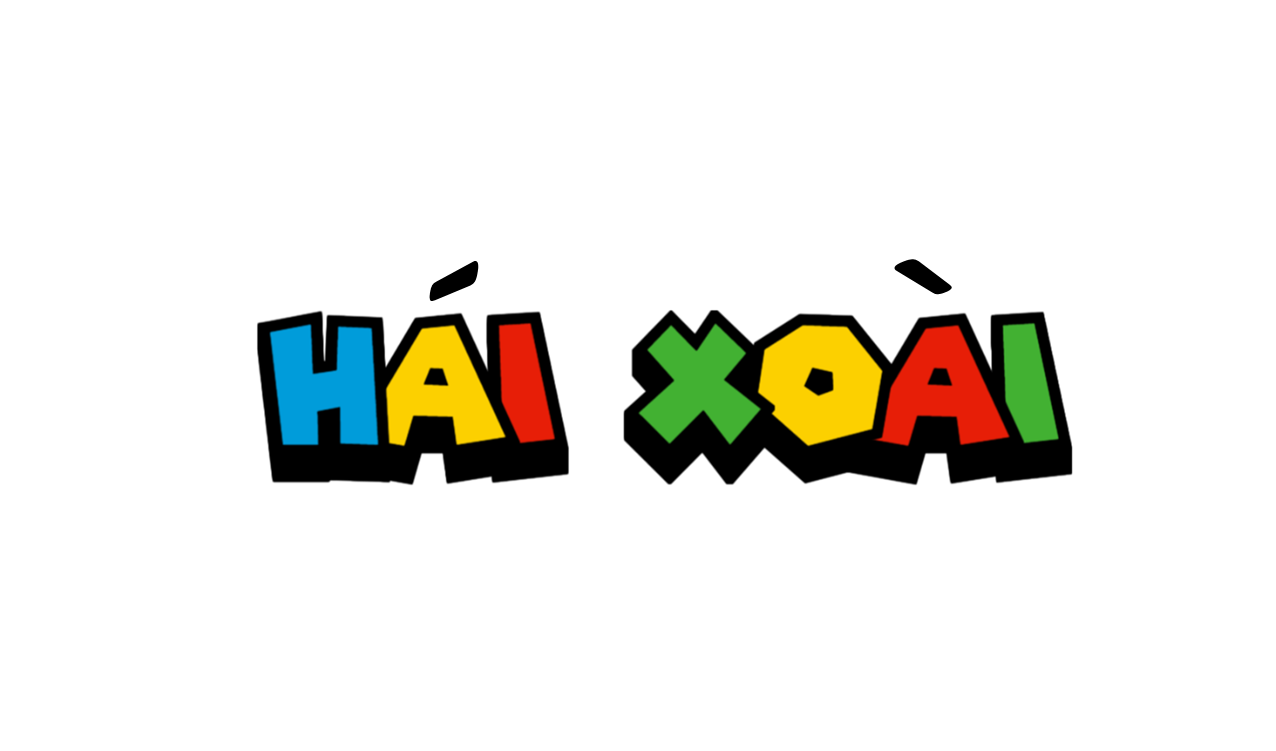 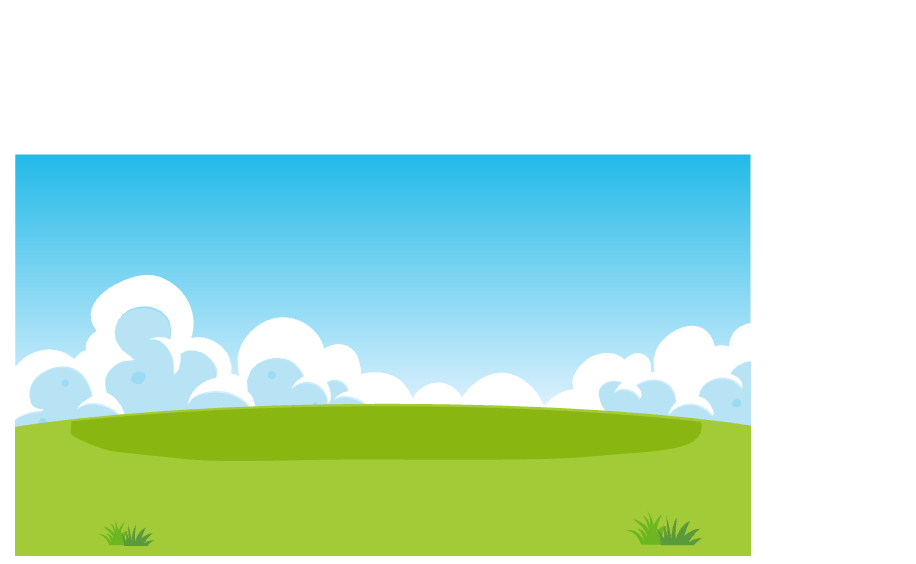 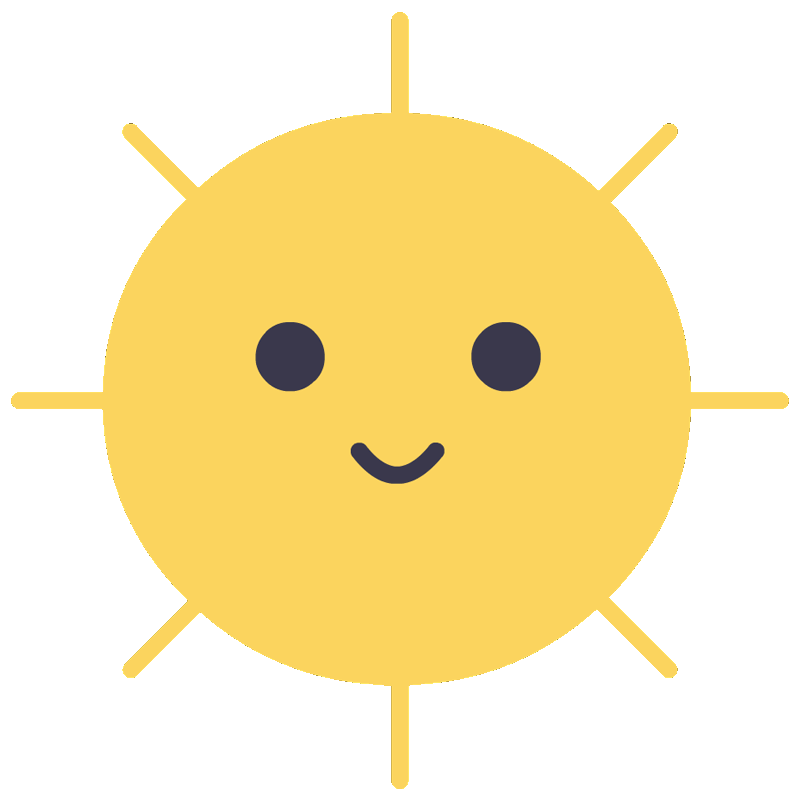 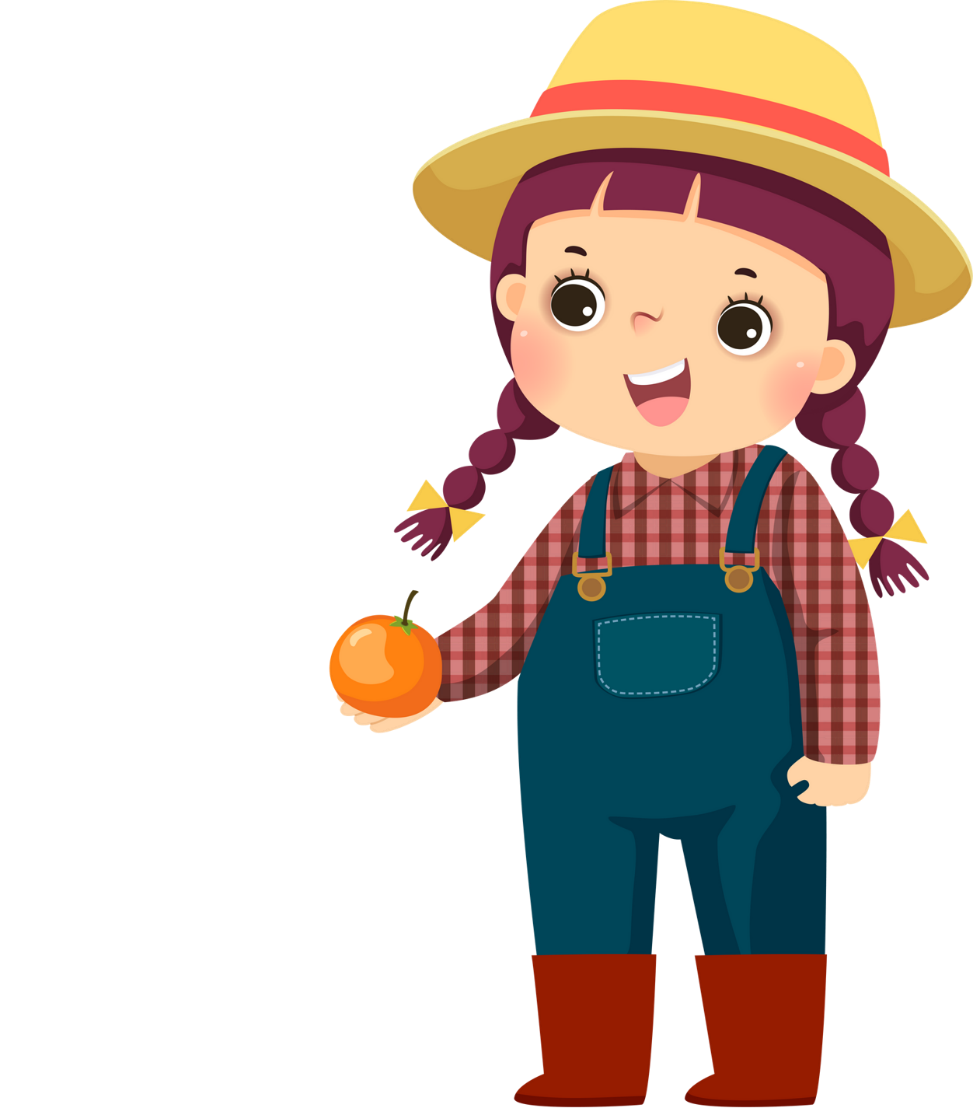 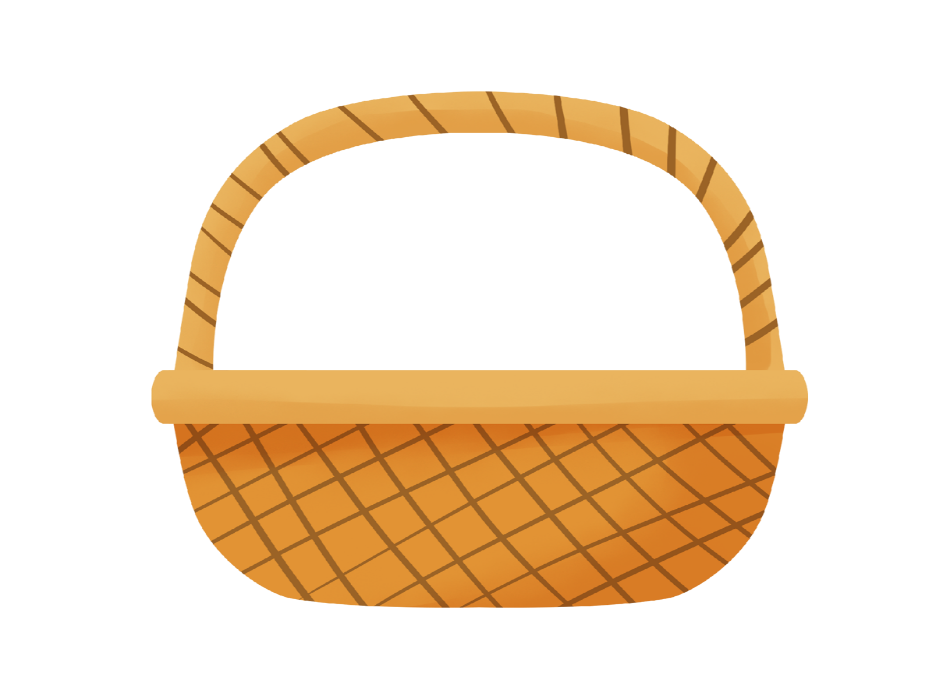 [Speaker Notes: Thiết kế: Hương Thảo – Zalo 0972.115.126]
Đọc to tiếng sau
thìa
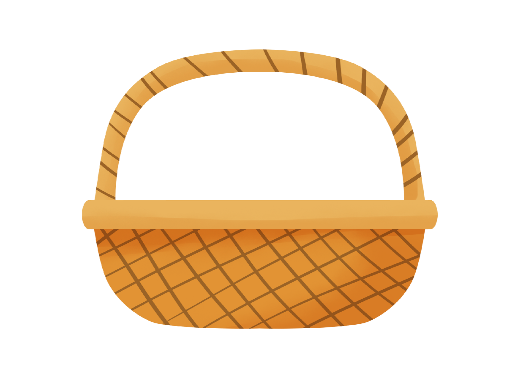 [Speaker Notes: Thiết kế: Hương Thảo – Zalo 0972.115.126]
Đọc to tiếng sau:
đĩa
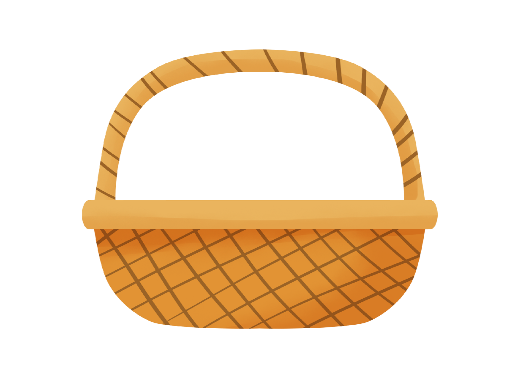 [Speaker Notes: Thiết kế: Hương Thảo – Zalo 0972.115.126]
Đọc to từ sau
Lá thư
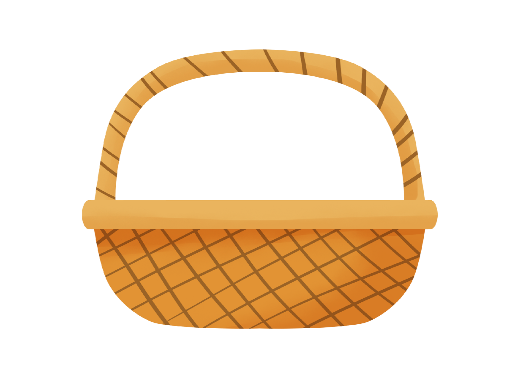 Đọc to từ sau
Lá tía tô
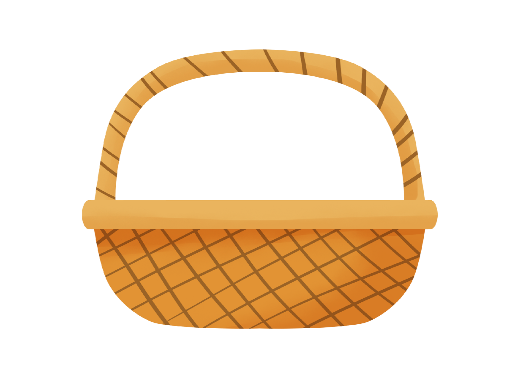 [Speaker Notes: Thiết kế: Hương Thảo – Zalo 0972.115.126]
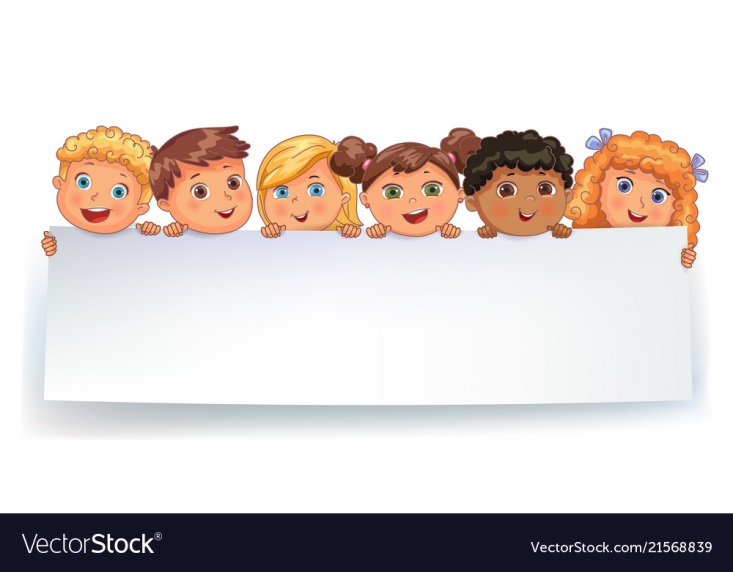 Dặn dò
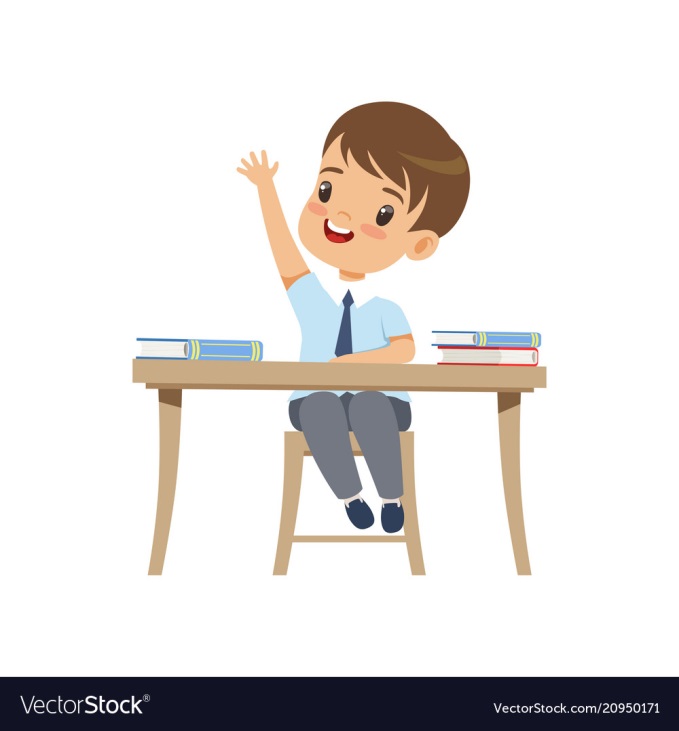 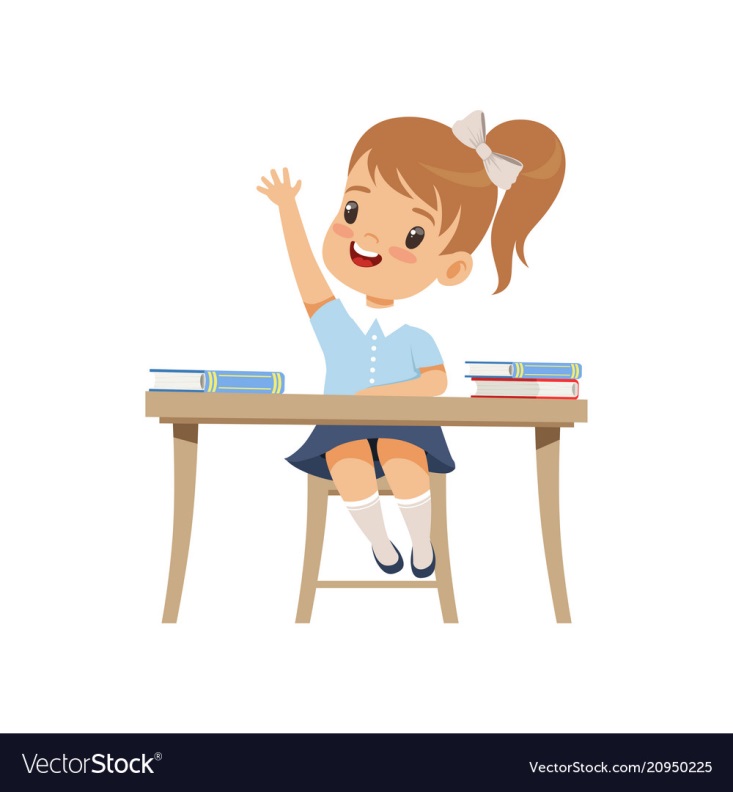